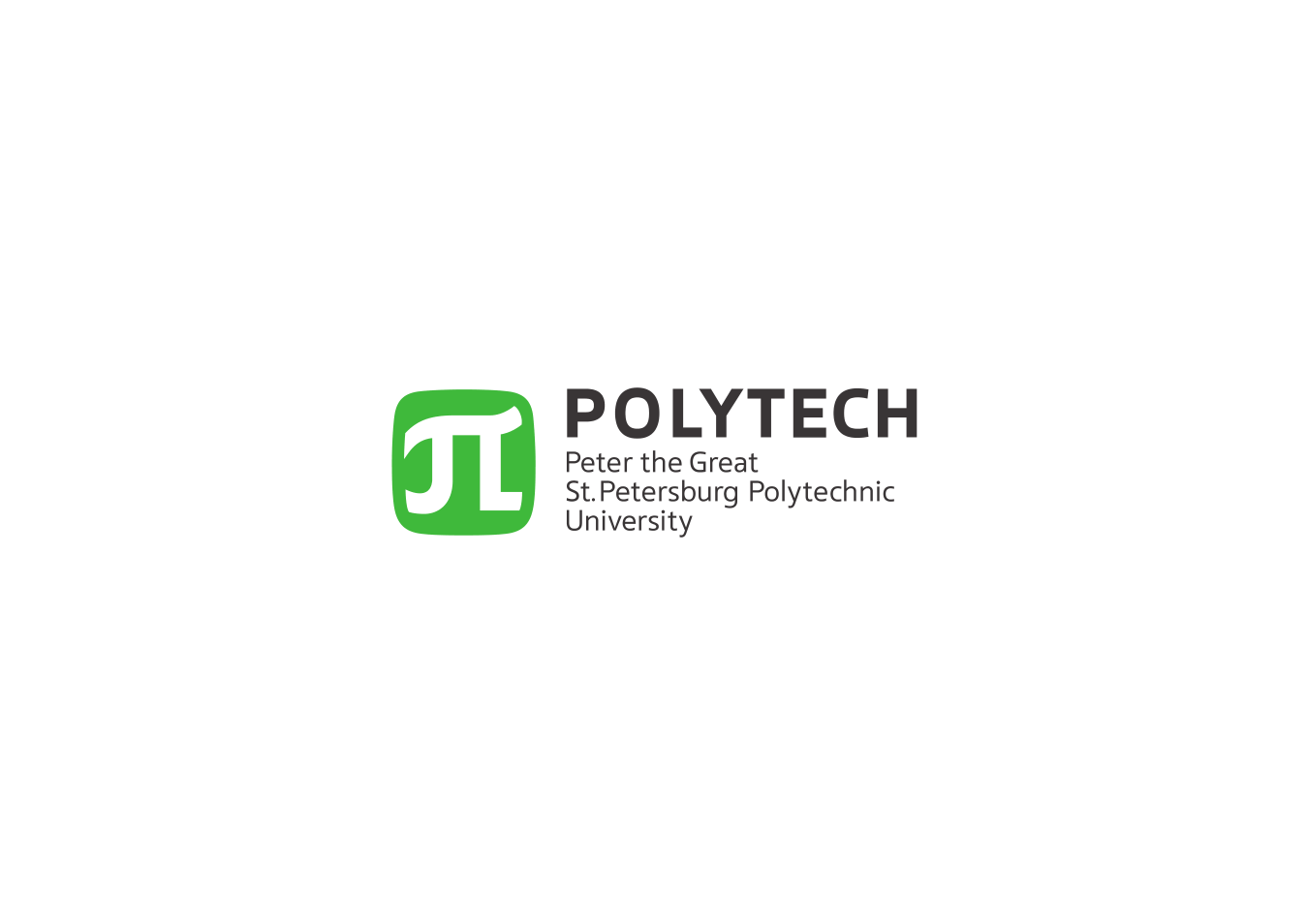 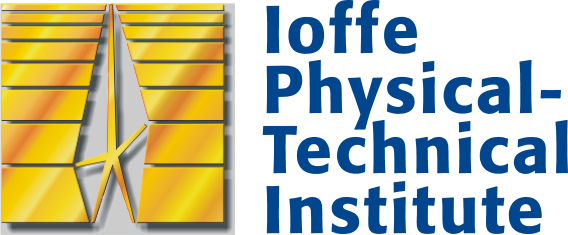 Reduction of shear modulus by nuclei finite size in the neutron star inner crust
N. A. Zemlyakov1,2, A. I. Chugunov11Ioffe Institute, St. Petersburg, Russia2Peter the Great St. Petersburg Polytechnic University, St. Petersburg, Russia
Infinite and finite nuclear matter (INFINUM 2022)
Dubna
February 27 – March 3, 2023
Table of contents
I) Introduction
II) Elastic theory for neutron star crust
III) Nuclei finite size effect
IV) Results
I) Introduction.
What is a neutron star?
Neutron star – is a super star!
David Pines
I) Introduction.
What is a neutron star?
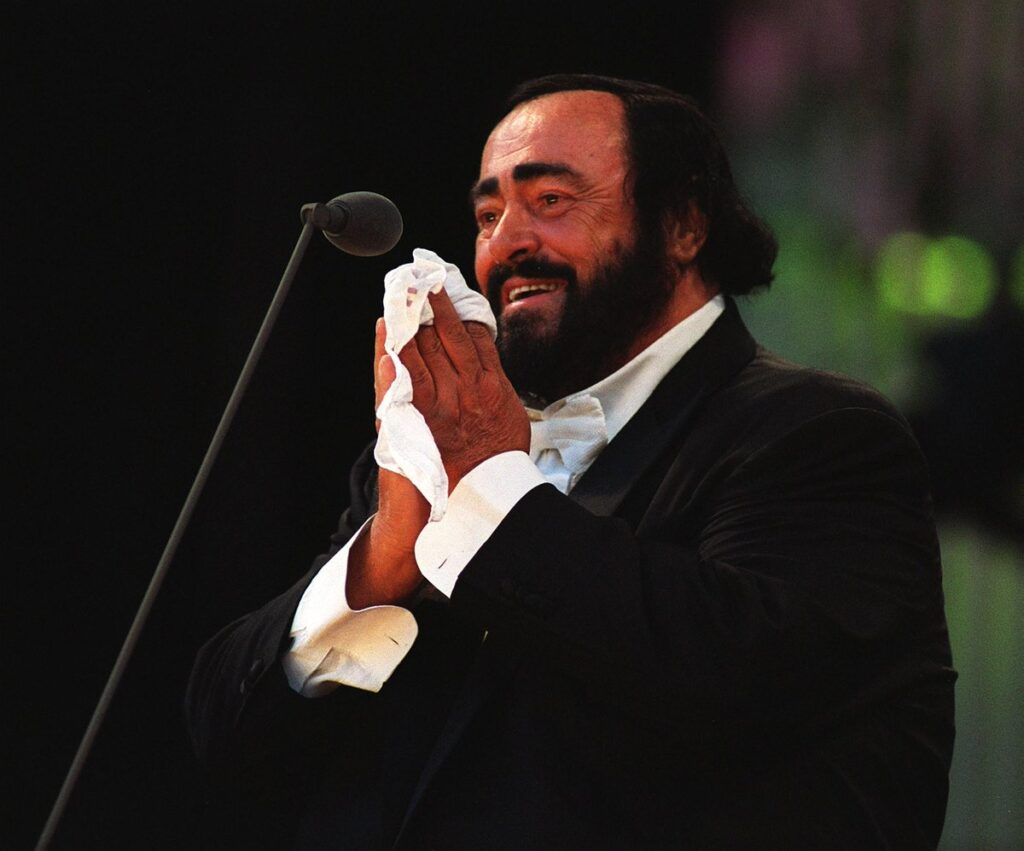 He is not the neutron star, but he was a super star!
I) Introduction.
What is a neutron star?
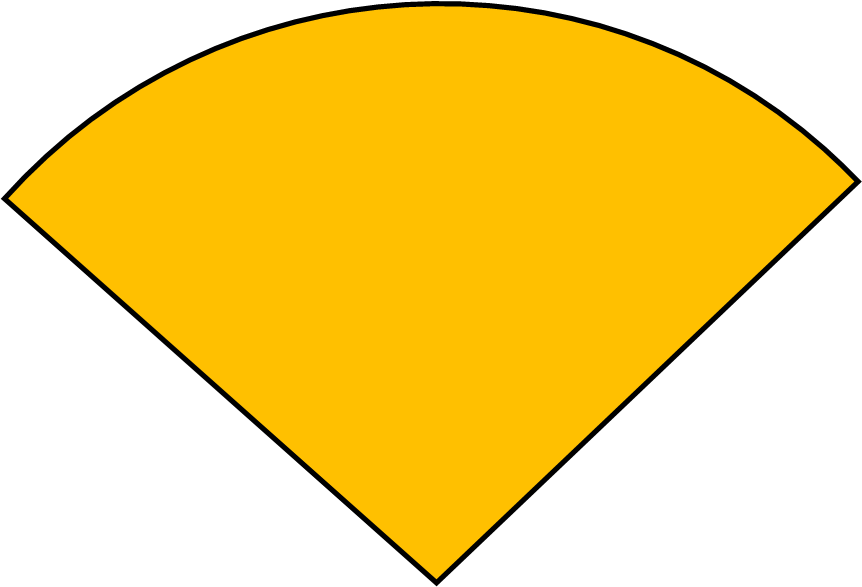 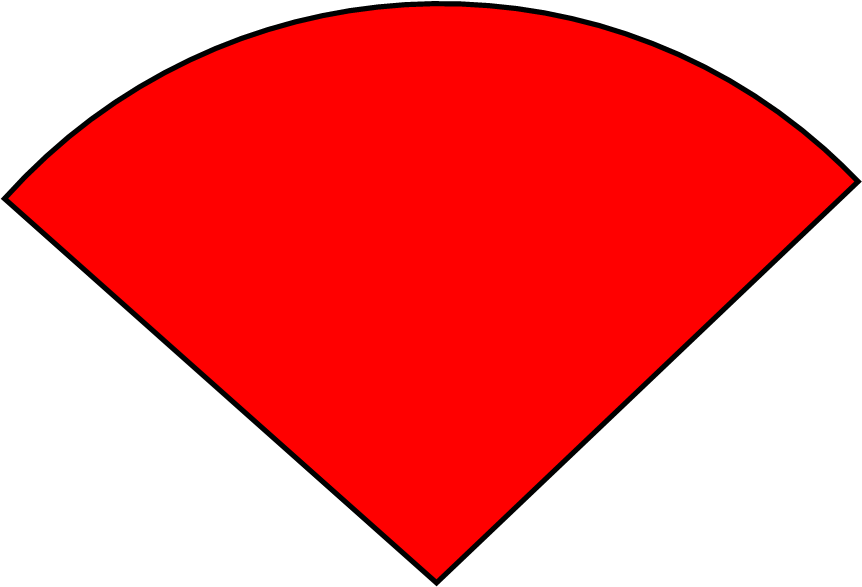 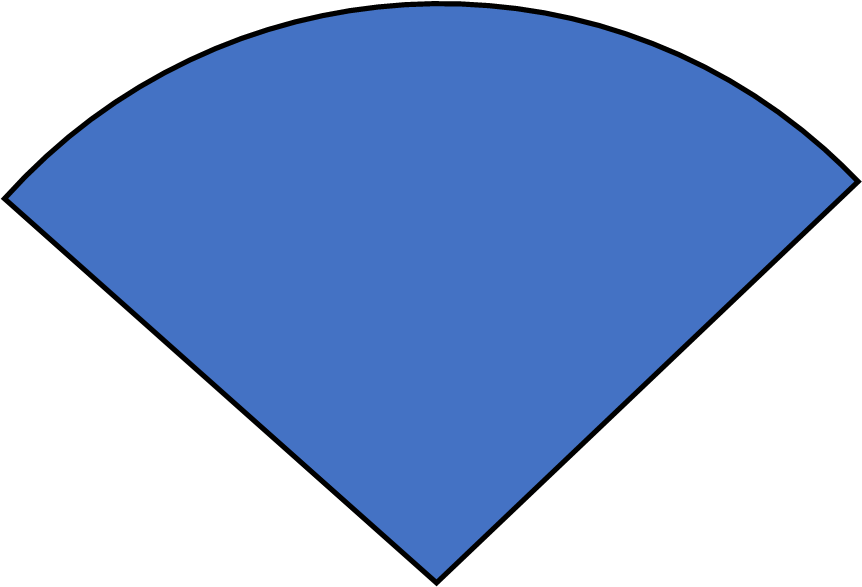 Outer crust
Inner crust
Core
Outer crust: (A,Z) + electrons
It is a crystal, so there are elastic properties.
Inner crust: (A,Z) + electrons + neutrons
Core: locally uniform nuclear matter (n, p, e, )
I) Introduction. Why is the elasticity of crust important?
Quasi-periodic oscillations after giant flares of magnetars
Glitches
Oscillations of neutron stars
Emission of gravitational waves
…
Introduction
Elastic theory for neutron star crust
To describe crust, we need to consider deformations with respect to the state at finite pressure
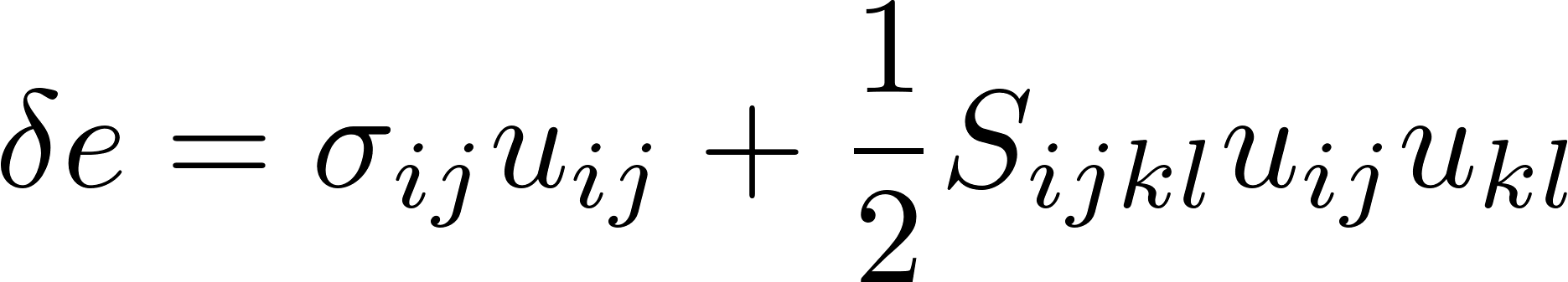 Elastic energy density due to deformation
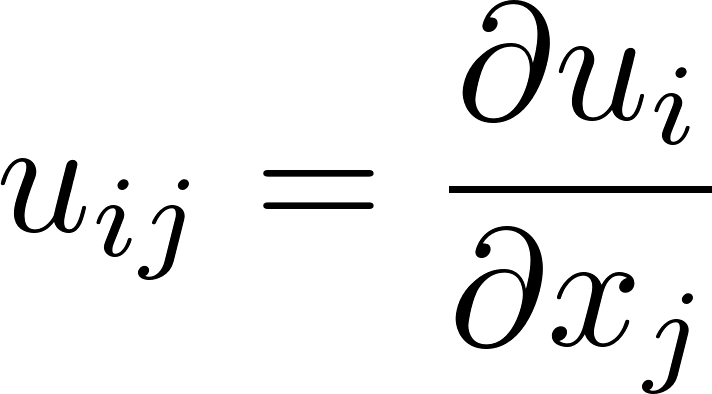 Displacement gradient
Change of the stress tensor
in case of isotropic (polycrystalline) matter
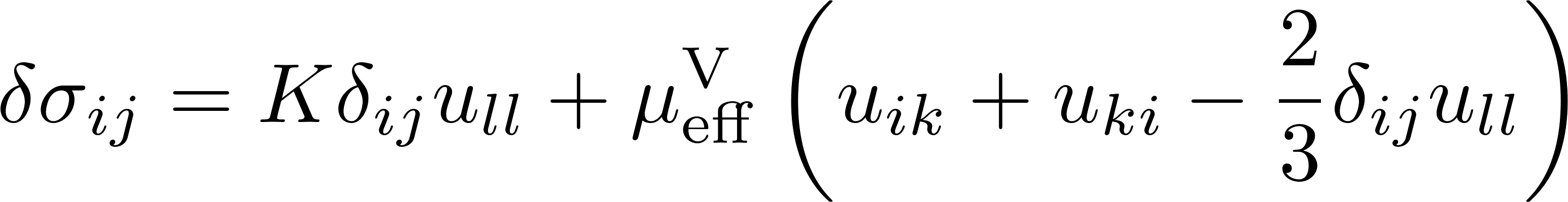 The shear modulus
Extensively calculated assuming point like nuclei
The bulk modulus
Given by the equation of state
(and  thus well known)
Static Coulomb crystal (Ogata&Ichimaru,1990; Baiko, 2011):
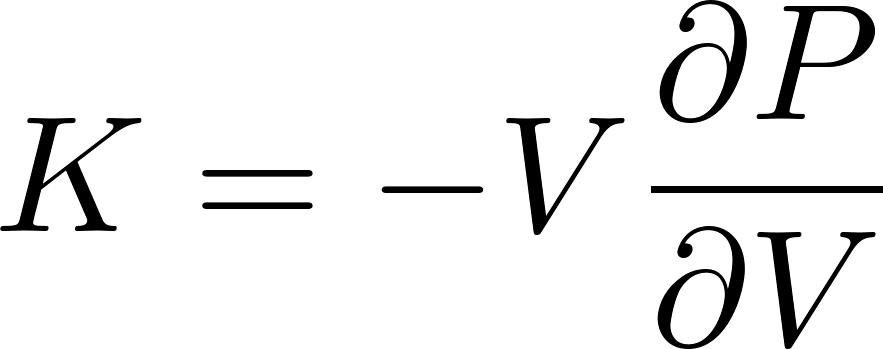 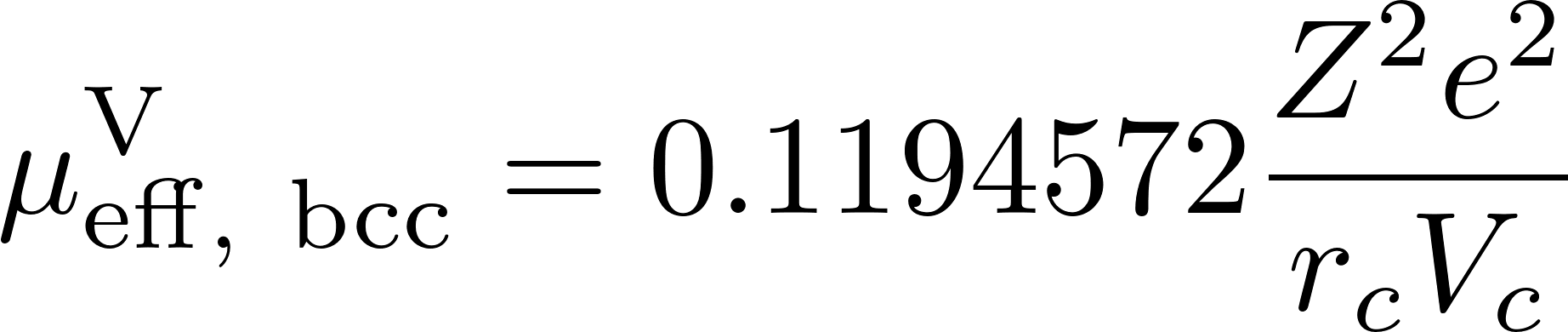 Corrections: nuclei motion: Baiko (2011, 2012), Horowitz&Hughto (2008)
electron screening: Horowitz&Kadau (2009), Baiko (2011, 2012), Kozhberov (2022), Chugunov (2022)
Is point-like nuclei approximation applicable?
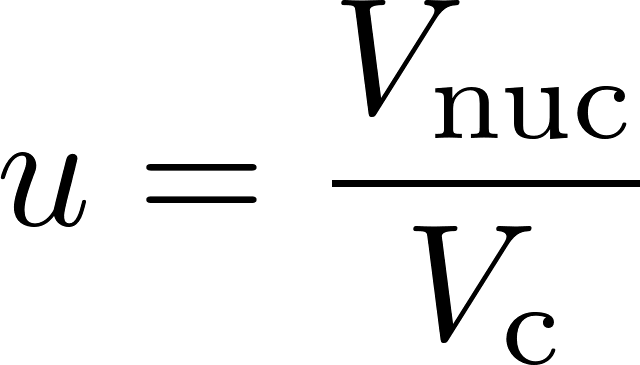 To consider finite nuclei we should take into account nuclei structure, and thus appeal to nuclear physical models (finite nuclear matter)
Volume fraction, occupied by nuclei

becomes rather large at the deepest layers of the crust.
Point-like approximation becomes, at least, questionable!
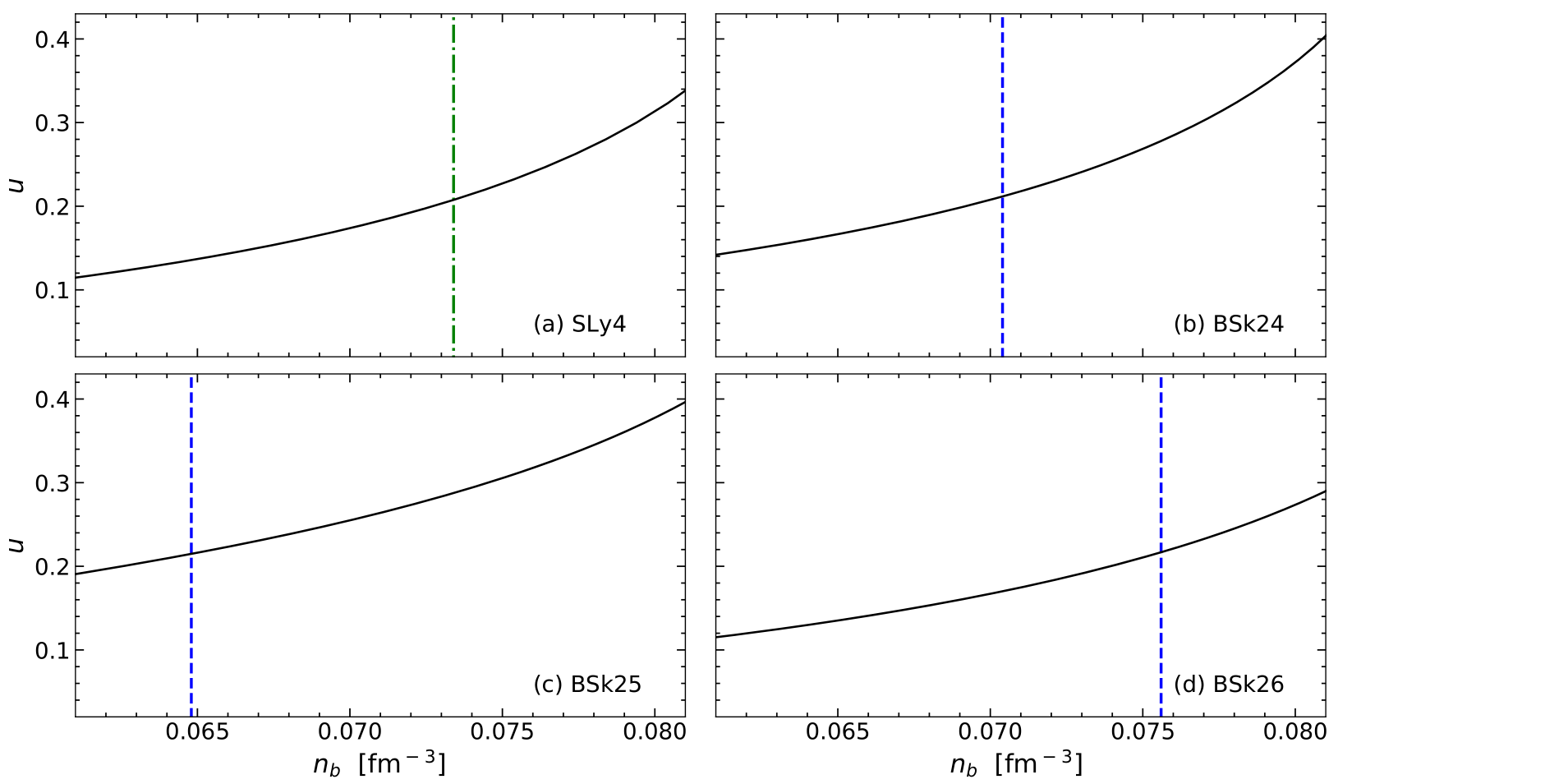 Nuclear physical model: CLDM
(Minimal) liquid drop model for terrestrial nuclei

Only two parameters
A – mass number
Z – charge number
Compressible liquid drop model 
(neutron star crust)

There are six parameters!

What are these parameters?
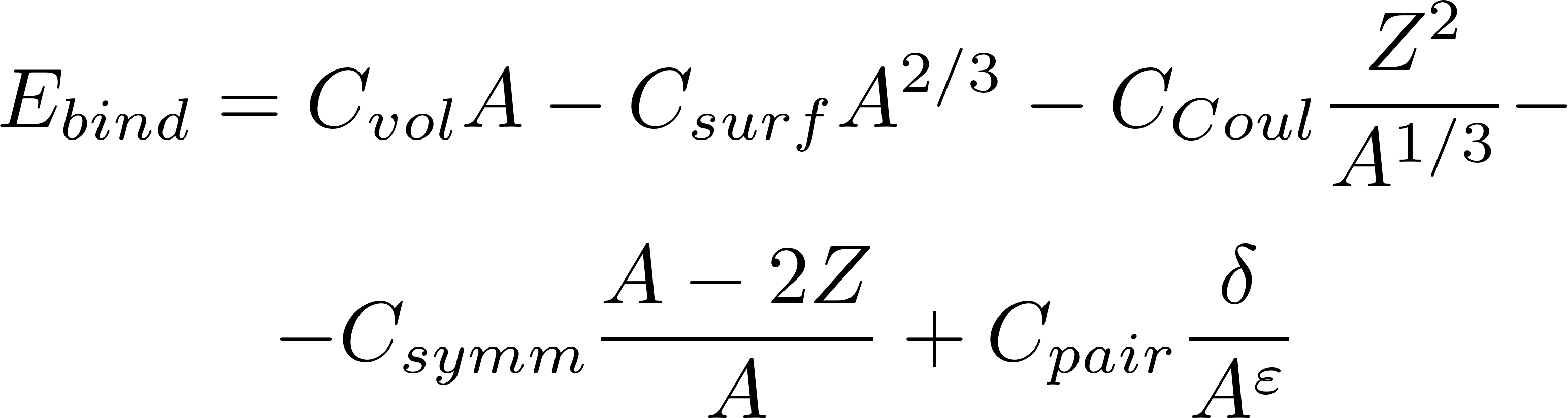 (Weizsäcker formula)
Nuclear physical model: CLDM
Wigner-Seitz cell
Nucleus
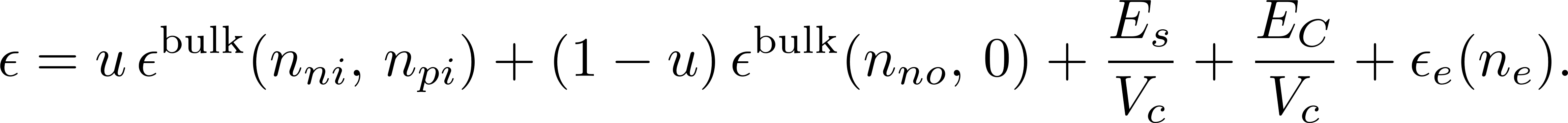 CLDM: surface energy
Wigner-Seitz cell
Nucleus
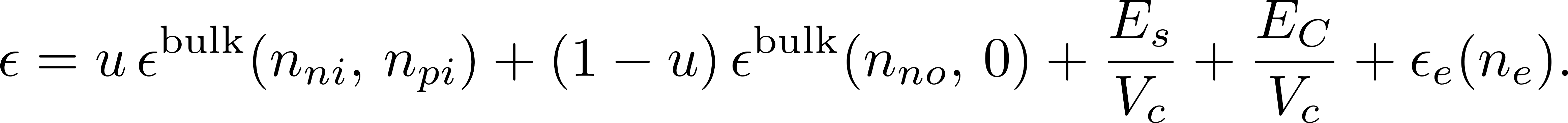 Surface energy
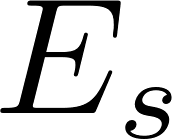 Without neutron adsorption
(applied within the talk for simplicity)
Including neutron adsorption
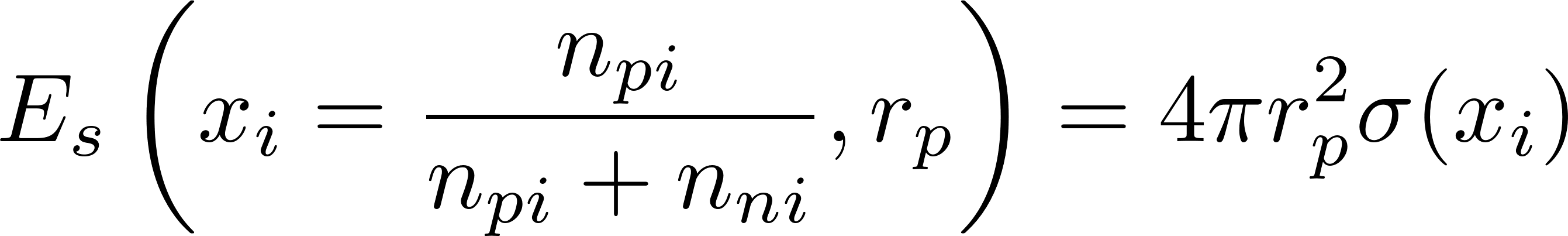 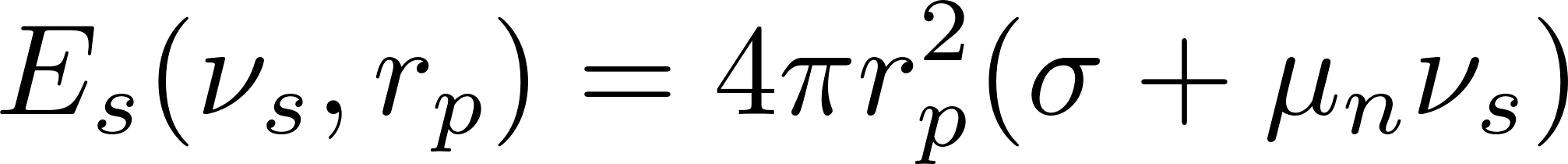 How to calculate shear modulus?
Calculate the energy in nondeformed state  
Calculate the energy in deformed state (for given infinitesimal displacement gradient uij)
Calculate the difference between these energies
Apply the relation which couples the energy change and the shear modulus
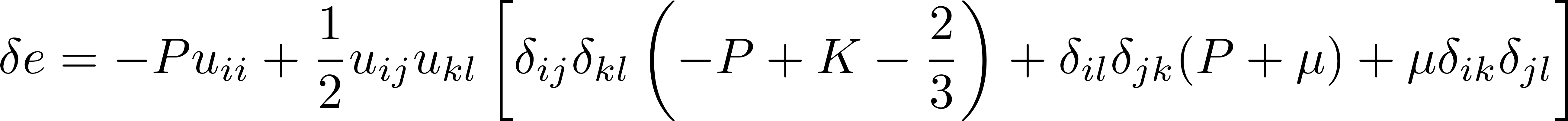 Incompressible shear deformation 
(P and K are cancelled out)
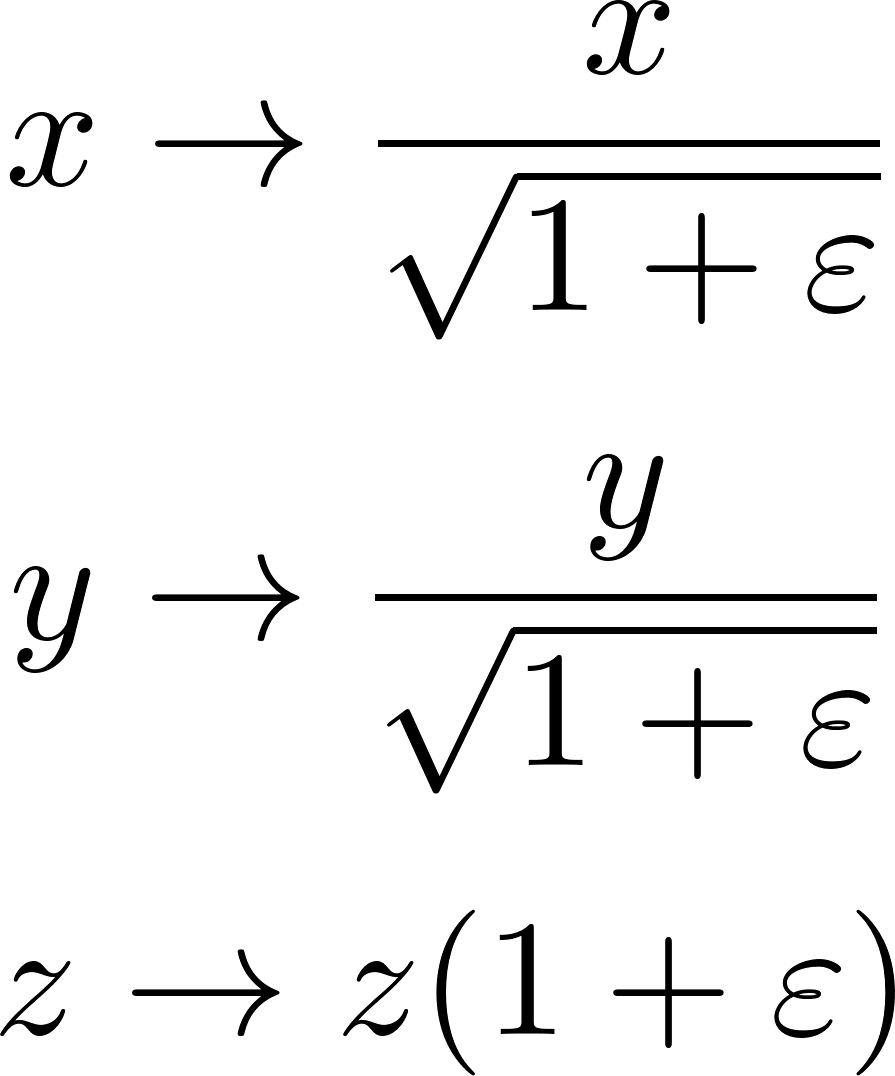 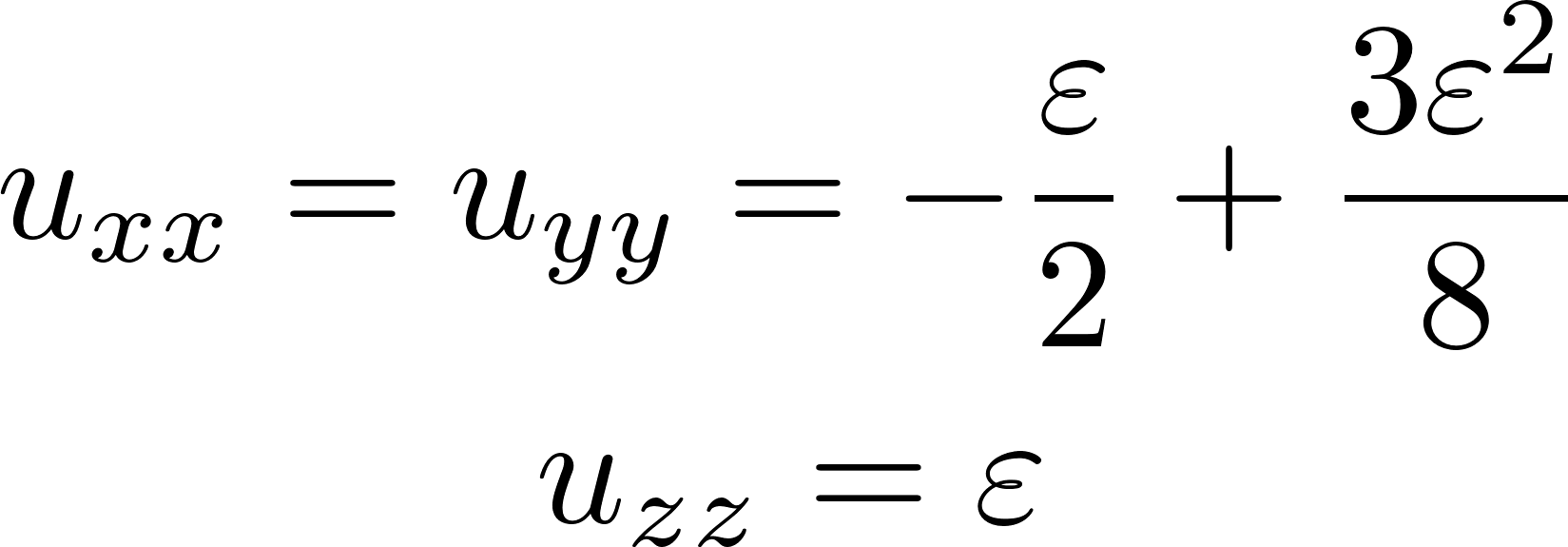 Displacement gradients for shear deformation
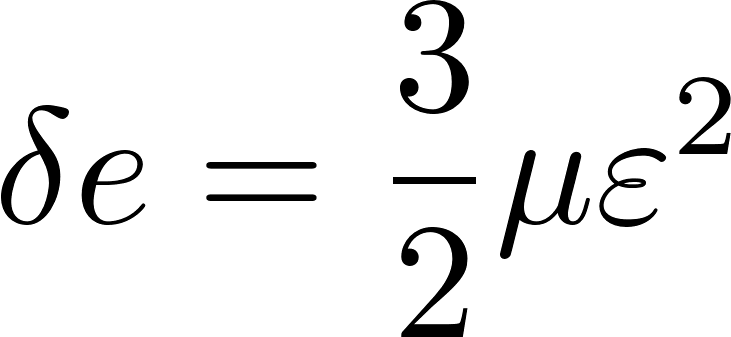 Allows to calculate shear modulus, if the energy change is known
Ion spheroid model: test for point-like nuclei
Deformed cell
Undeformed cell
Wigner-Seitz cell
Wigner-Seitz cell
(ionic sphere)
Point-like nucleus
Point-like nucleus
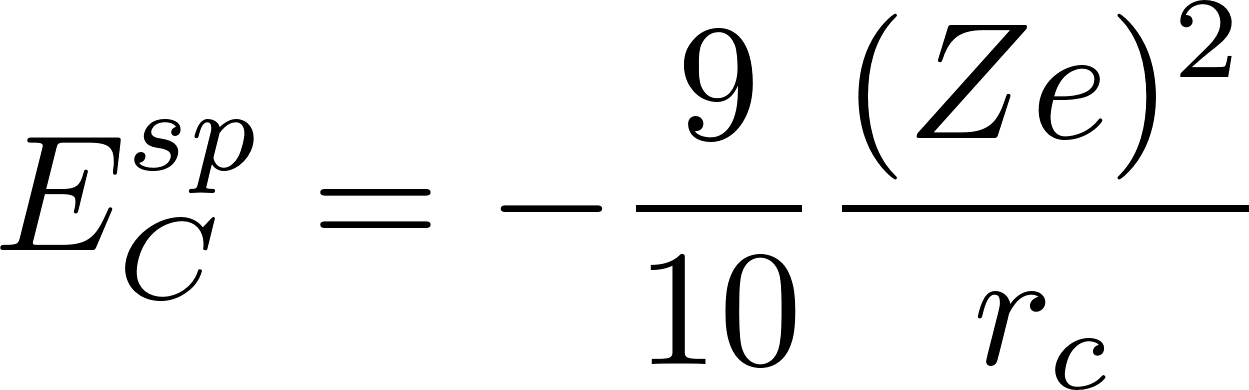 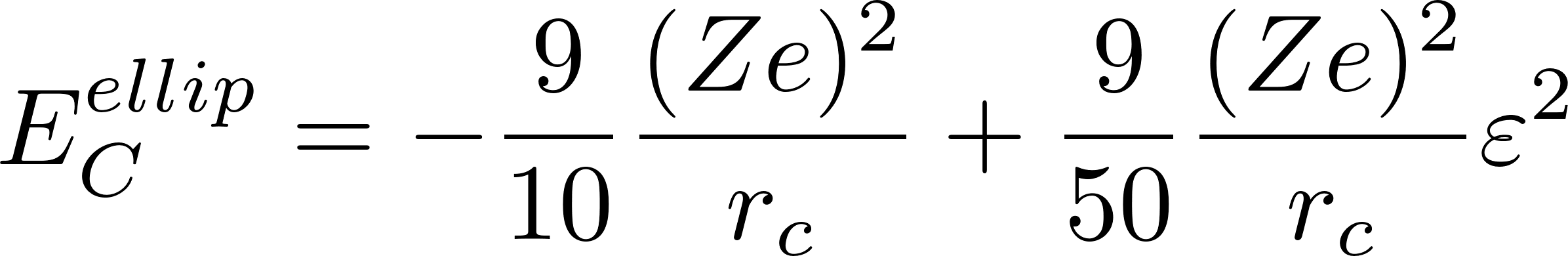 Nuclei energy is not modified by deformation (point-like nuclei approximation)
The idea is like in the ion sphere model: 
replace the true elementary cell of the crystal (polyhedron) with a simpler shape
Ion spheroid model: test for point-like nuclei
Deformed cell
Undeformed cell
Wigner-Seitz cell
Wigner-Seitz cell
(ionic sphere)
Point-like nucleus
Point-like nucleus
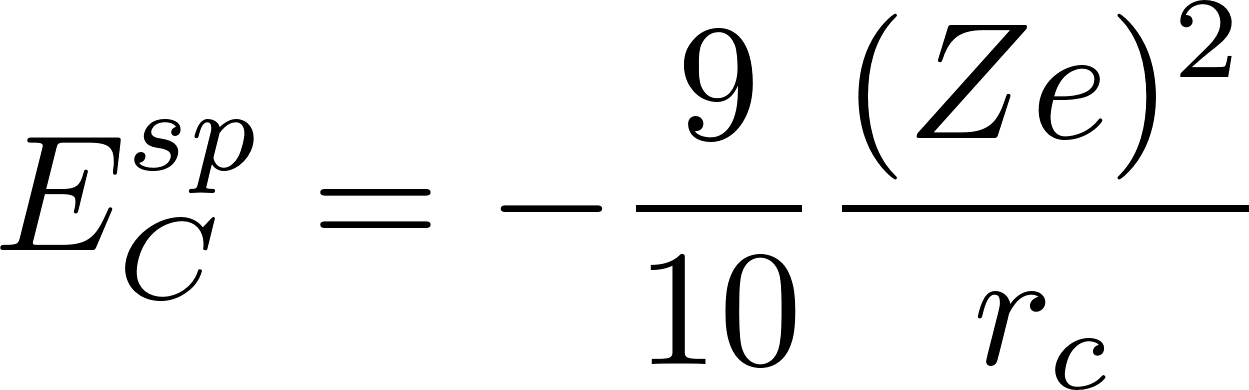 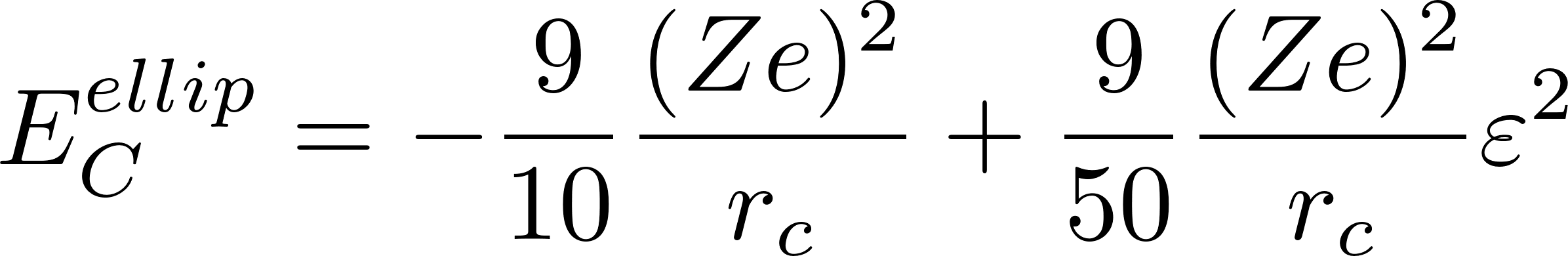 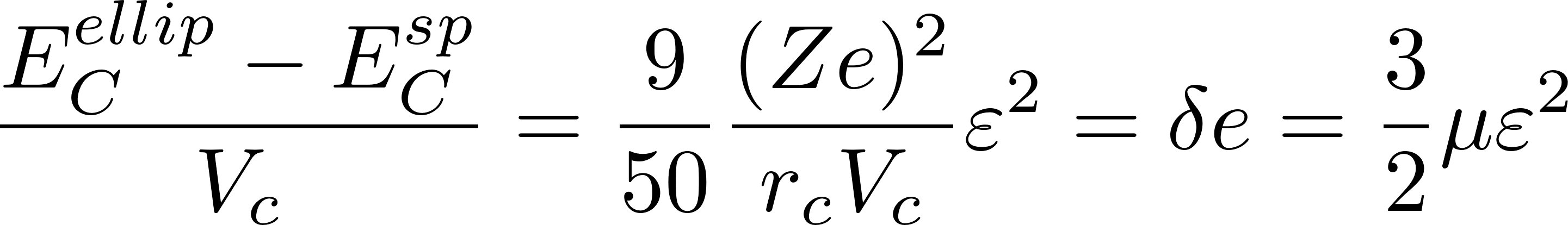 Reminder: accurate result
 (Baiko D. A., 2011, MNRAS, 416, 22):
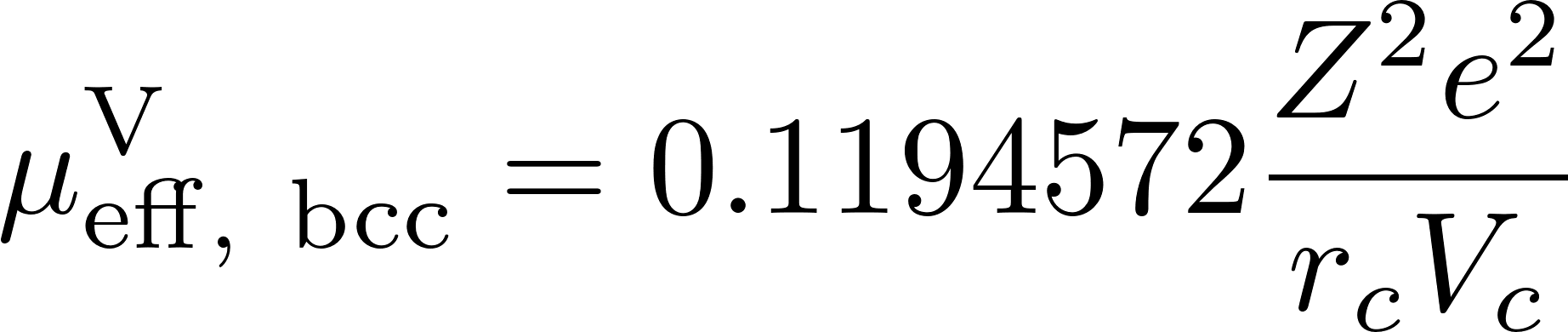 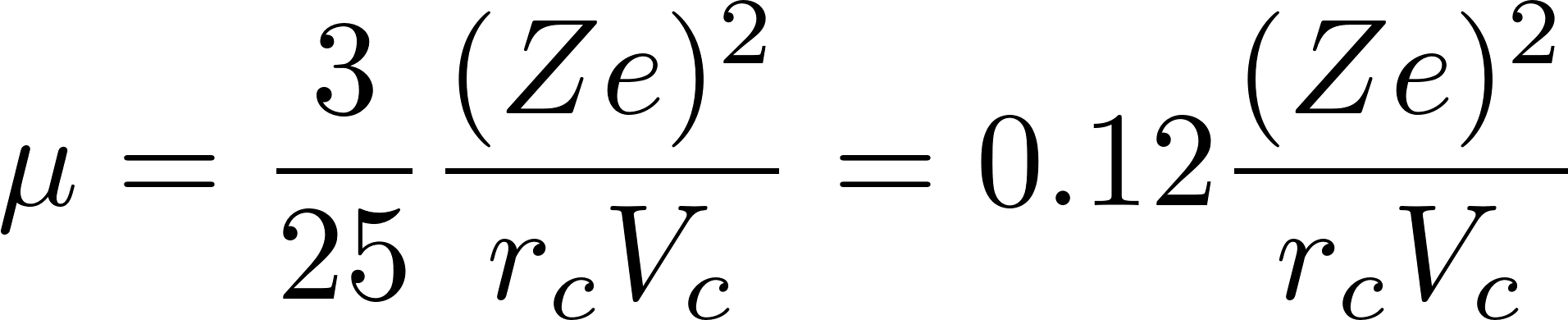 The ion spheroid model describes the shear modulus with excellent accuracy (difference at the 4th digit!!!)
Ion spheroid model: finite nuclei
Wigner-Seitz cell
(ionic sphere)
Wigner-Seitz cell
Nucleus
We have checked the finite size effect in framework of the ion spheroid model.
Nucleus
III) Nuclei finite size effect. Spherical nuclei
Wigner-Seitz cell
(ionic sphere)
Wigner-Seitz cell
Nucleus
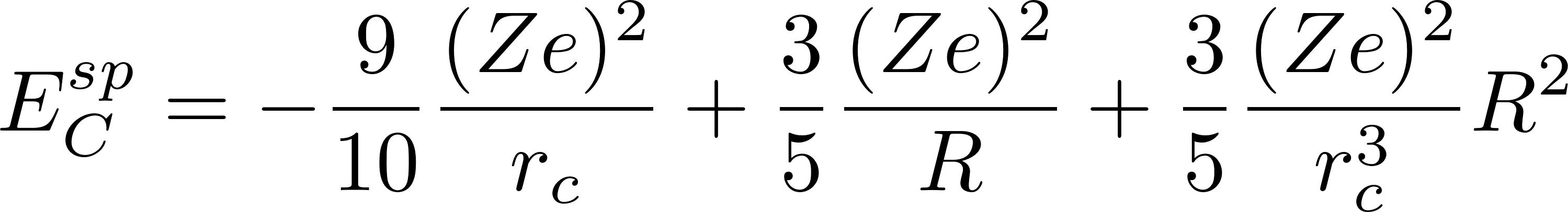 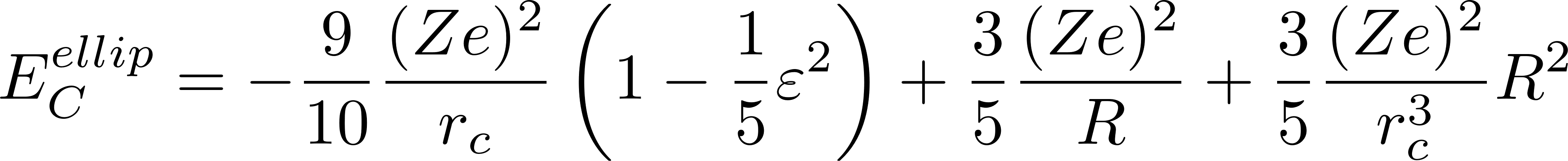 The energy difference does not change
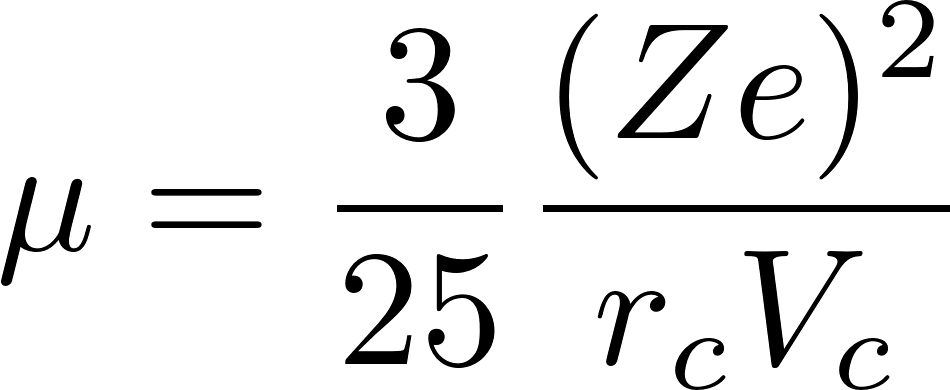 Exactly the same as for
for point-like nuclei!
Nucleus
This result can be predicted: interaction energy of spherically symmetric charge distributions is the same as for point like charges
But sorry, it is not the end of the story
III) Nuclei finite size effect. Spheroidal nuclei
Wigner-Seitz cell
(ionic sphere)
Wigner-Seitz cell
Nucleus
When the crystal is deformed, the potential created by the surrounding nuclei in the vicinity of the lattice site is not spherically symmetric. 
It can lead to deformation of the nuclei. 
Here this effect is investigated in the ion ellipsoid model
Nucleus
III) Nuclei finite size effect. Spheroidal nuclei
CLDM energy
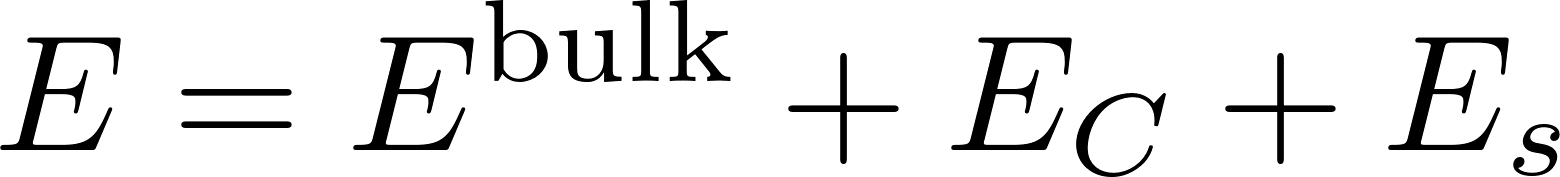 The bulk energy: not modified
Wigner-Seitz cell
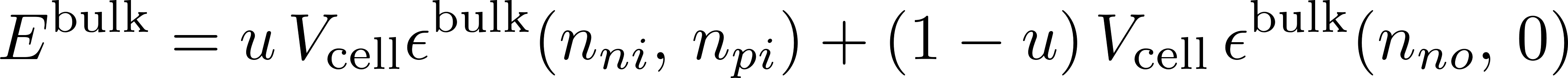 The Coulomb energy:

to be calculated
The surface energy: The surface area is increased
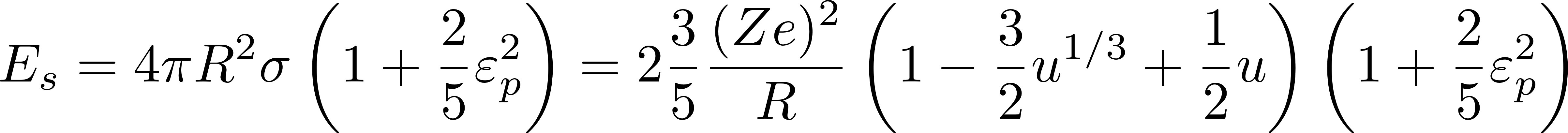 Nucleus
Virial theorem [Baym, Bethe, Pethick, Nucl. Phys. A 1971, 175, 225–271]
(Equilibrium by the number of nuclei=optimal size of the cell)
III) Nuclei finite size effect. Spheroidal nuclei
Coulomb energy
Simple electrostatic problem: 
electrostatic energy of uniformly charged spheroid inside of uniformly charged spheroid
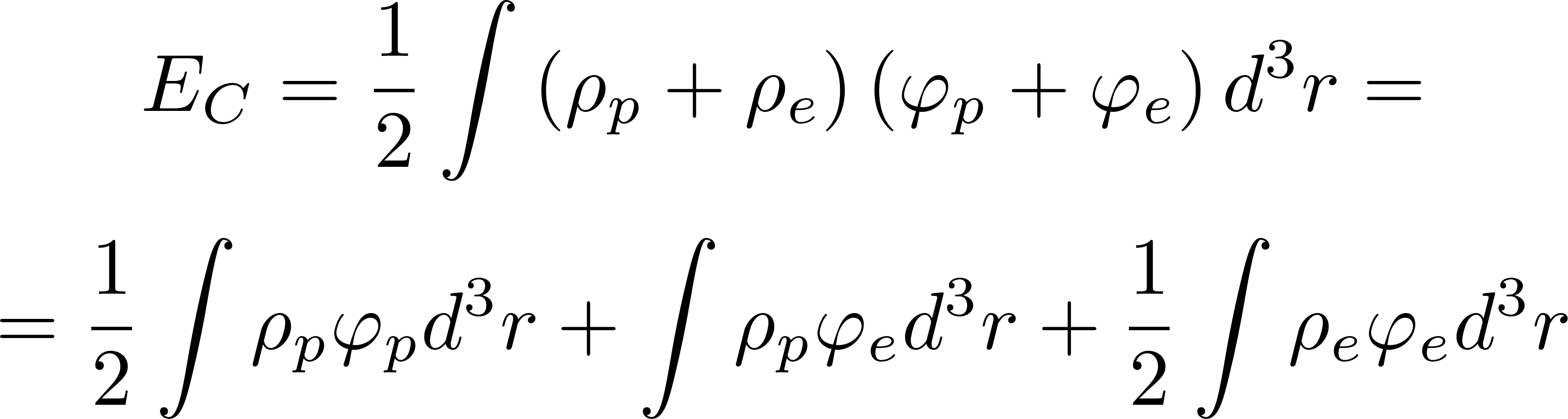 Wigner-Seitz cell
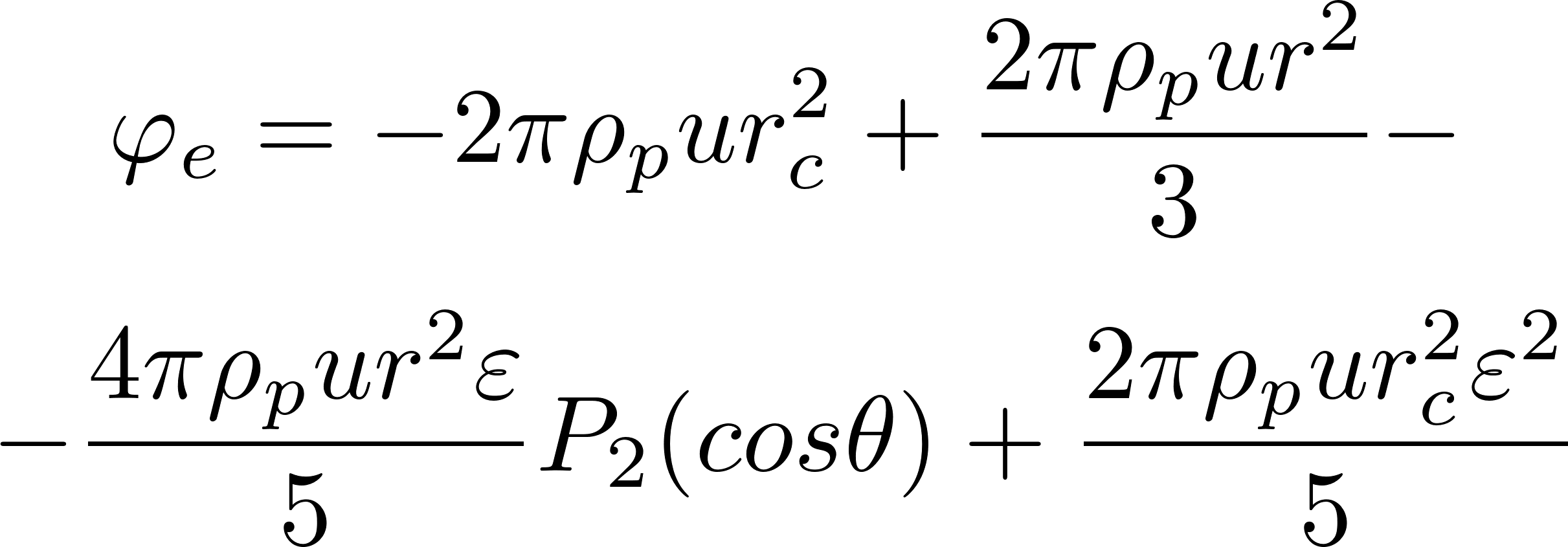 Potential, which induces deformation of nucleus
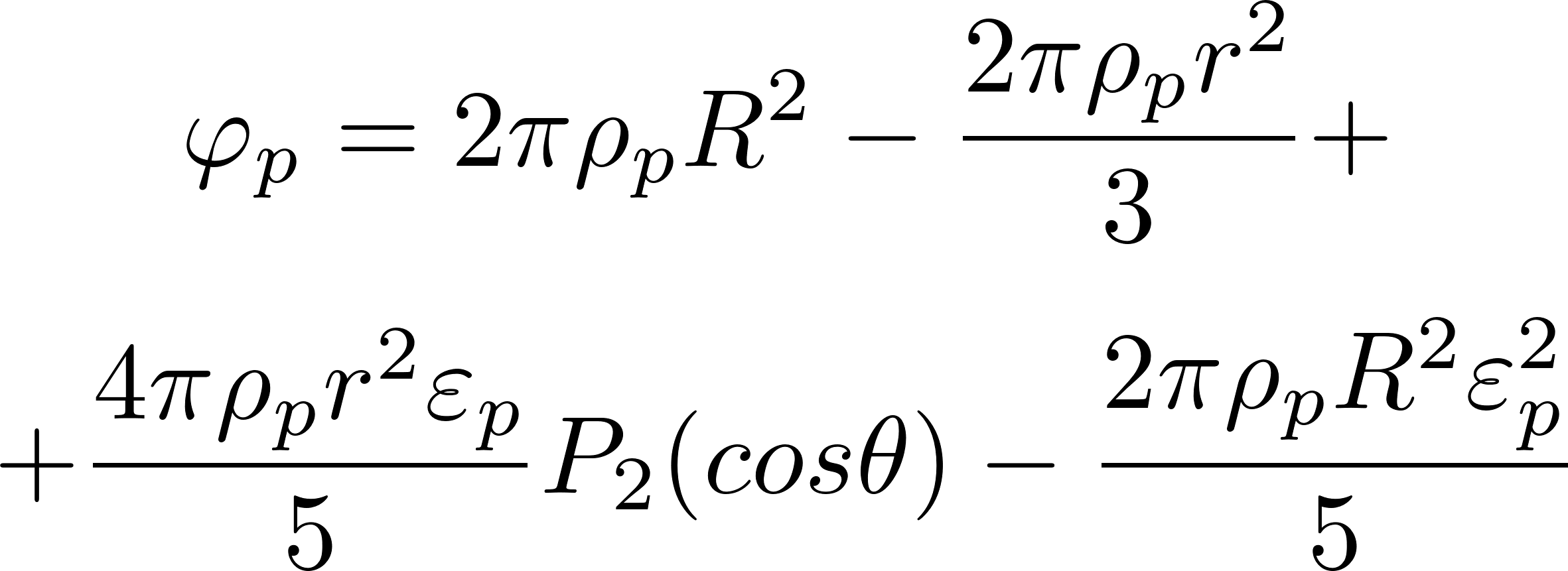 Nucleus
III) Nuclei finite size effect. Spheroidal nuclei
CLDM energy
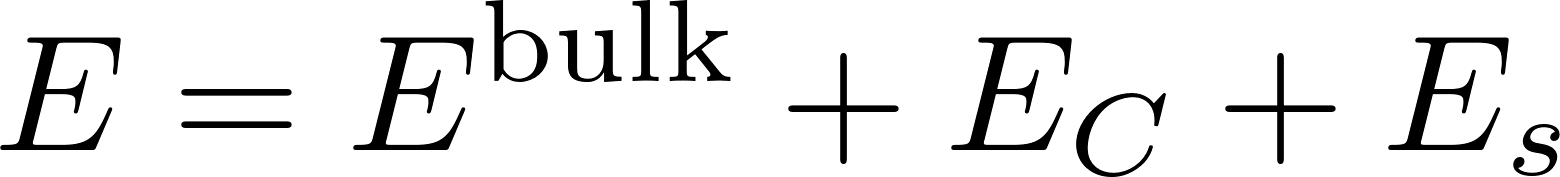 The bulk energy: not modified
Wigner-Seitz cell
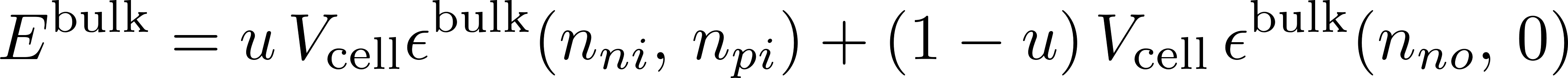 The Coulomb energy: (previous slide)
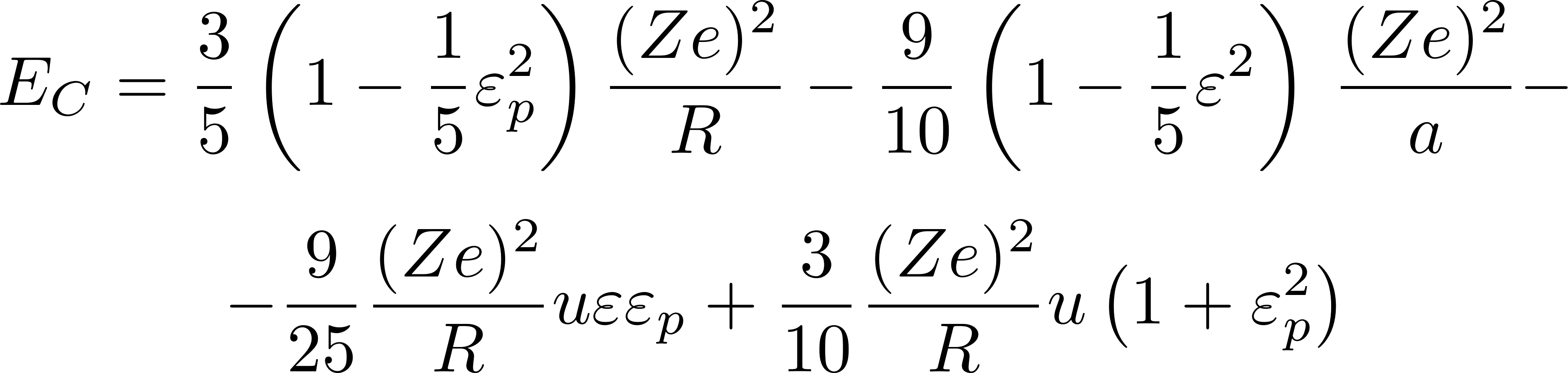 The surface energy: The surface area is increased
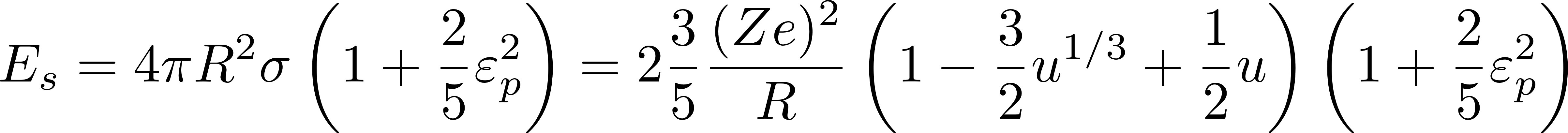 Nucleus
Virial theorem [Baym, Bethe, Pethick, Nucl. Phys. A 1971, 175, 225–271]
(Equilibrium by the number of nuclei=optimal size of the cell)
III) Nuclei finite size effect. Spheroidal nuclei
Optimal nuclei shape
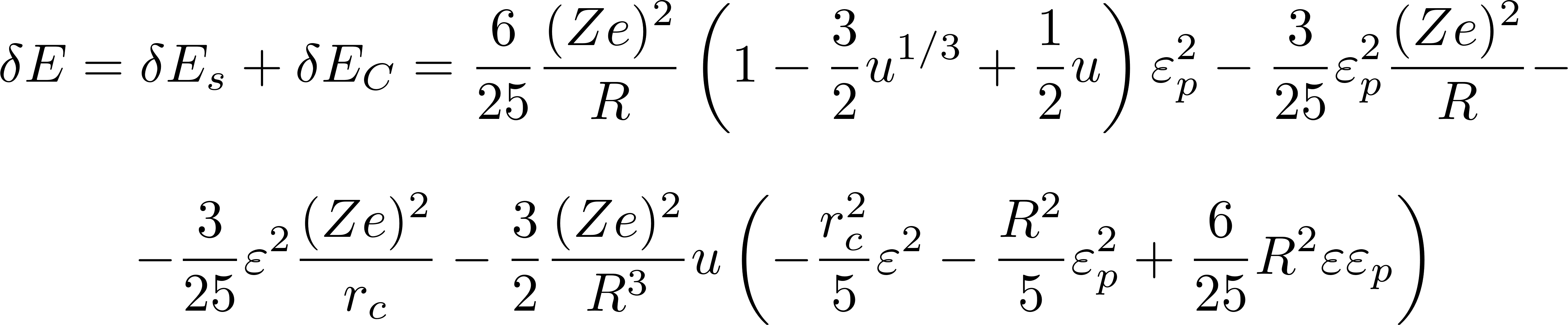 Total energy change
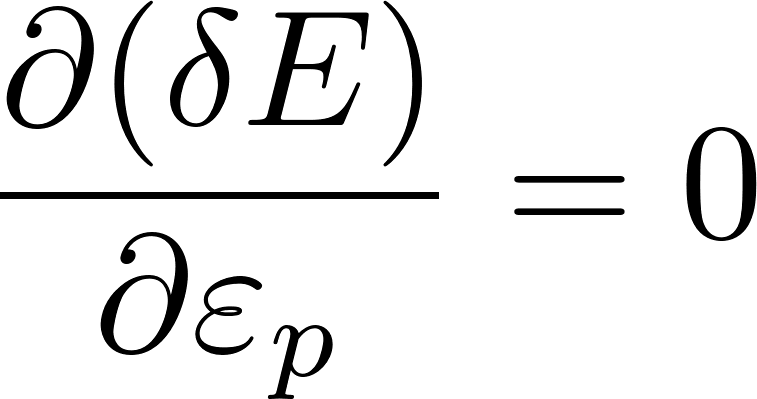 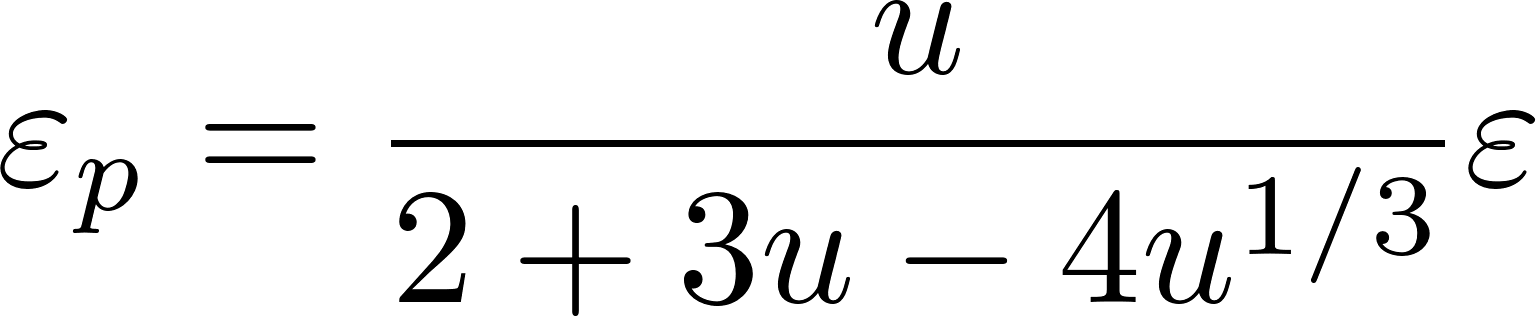 We require the minimum of
total energy change
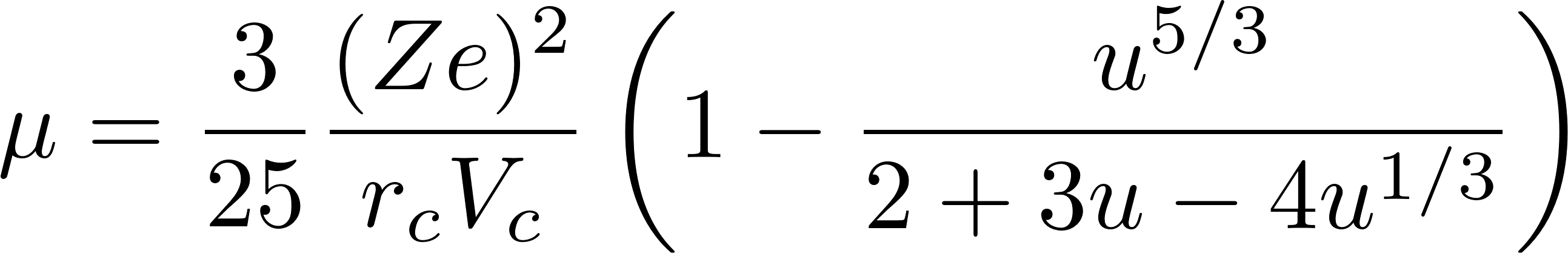 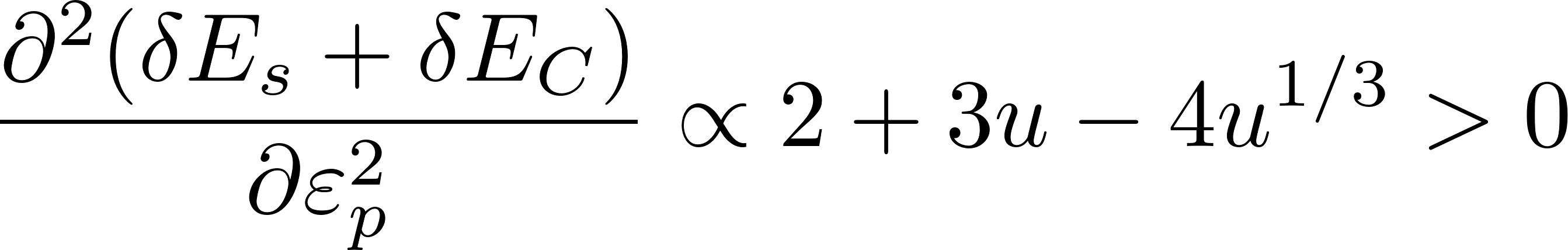 Stability condition
III) Results: nuclei shape
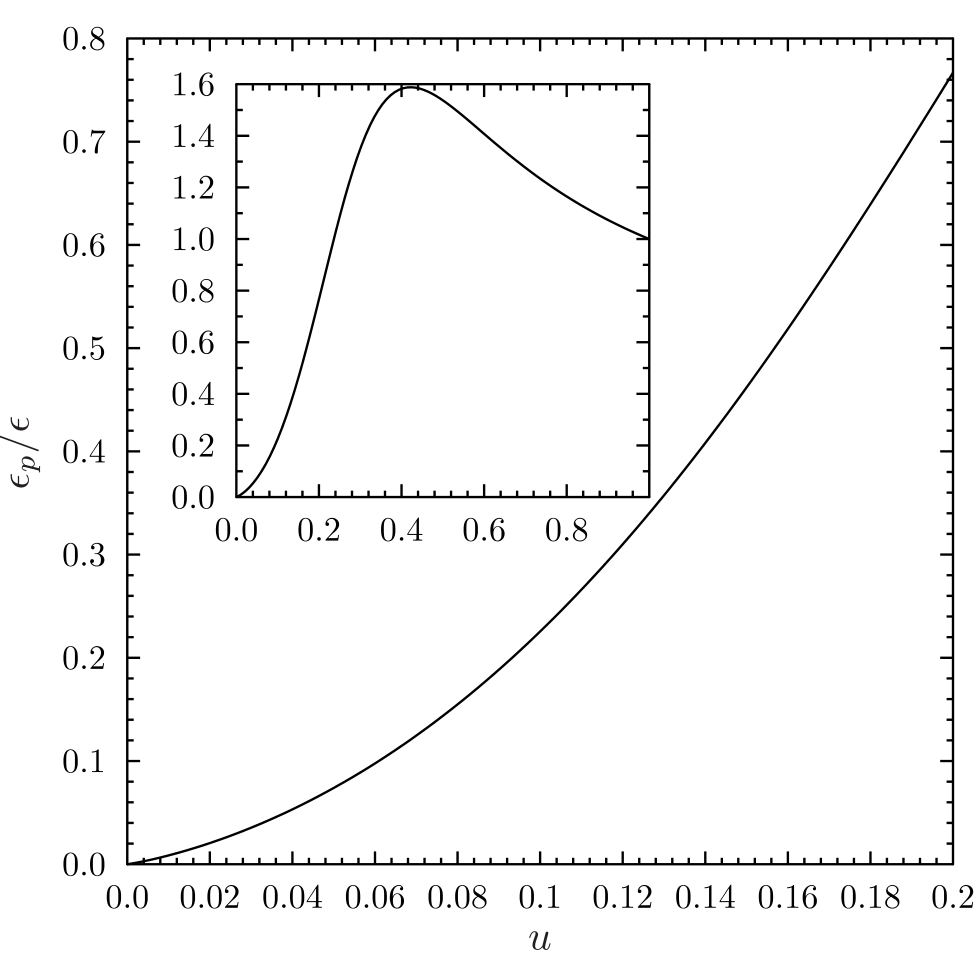 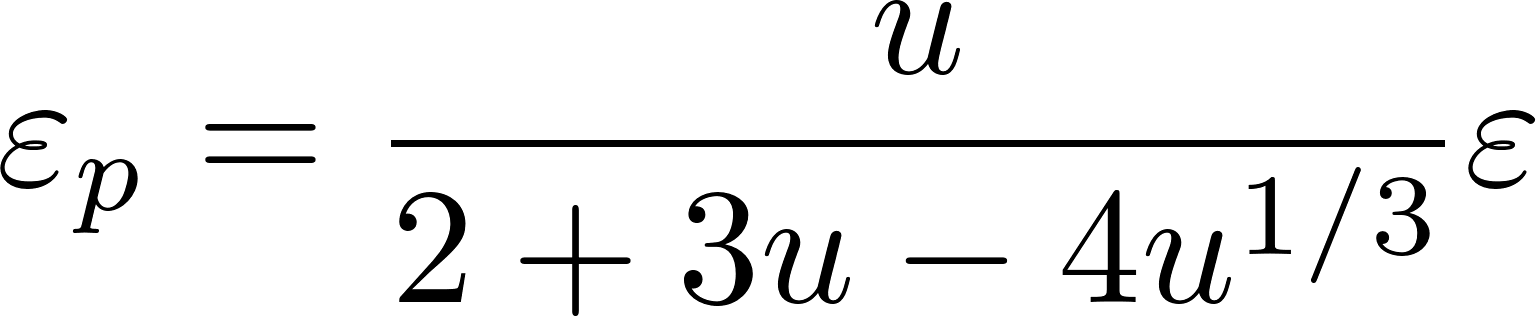 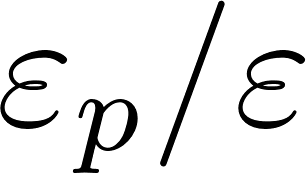 Perhaps important for 
the transport properties of the crust
III) Results: the shear modulus
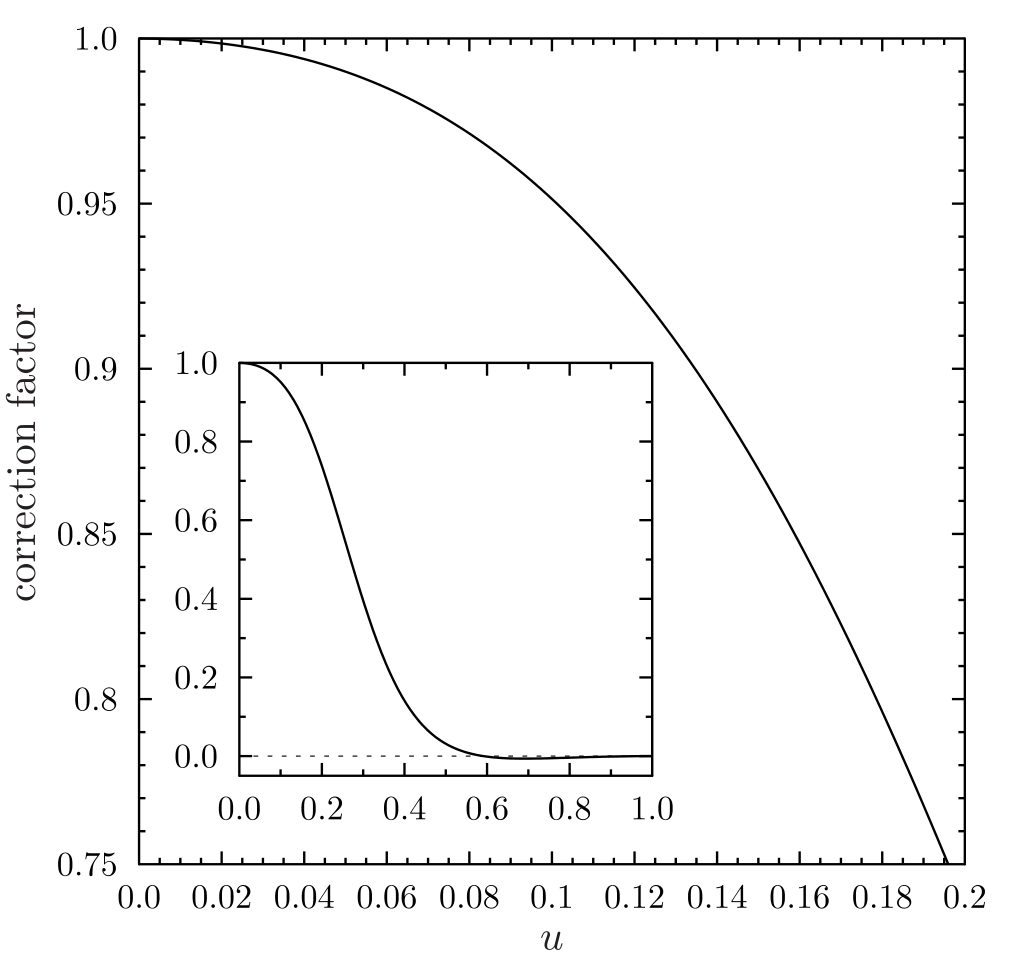 Shear modulus for point-like nuclei:
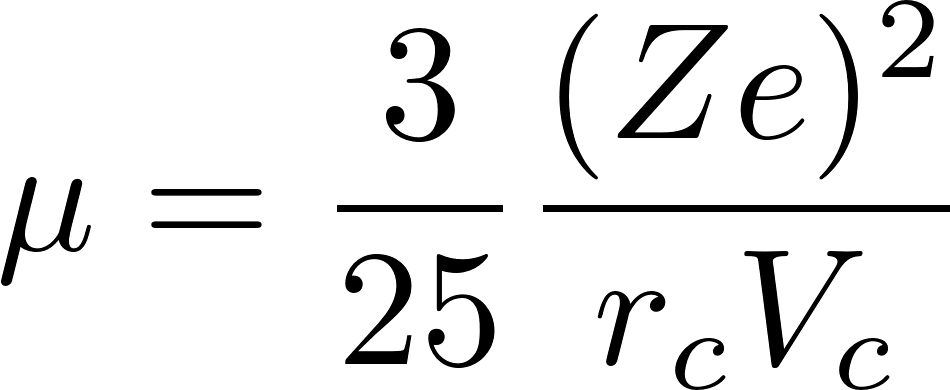 Shear modulus, accounting for nuclei deformation
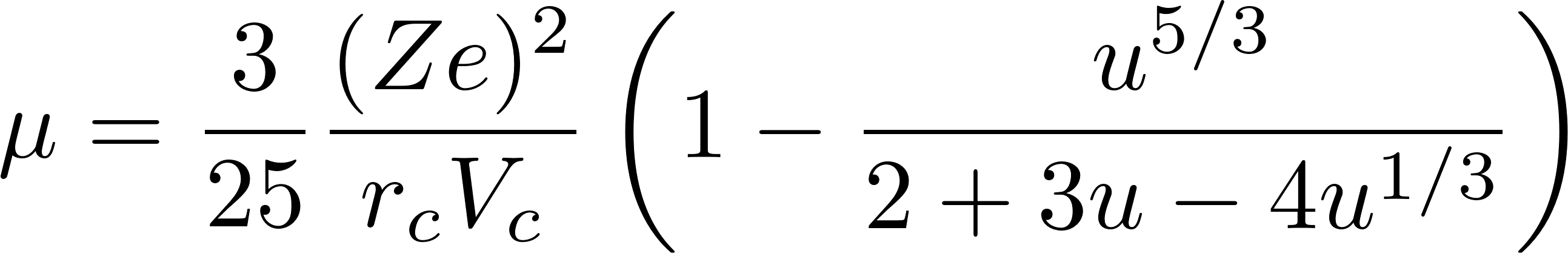 correction factor
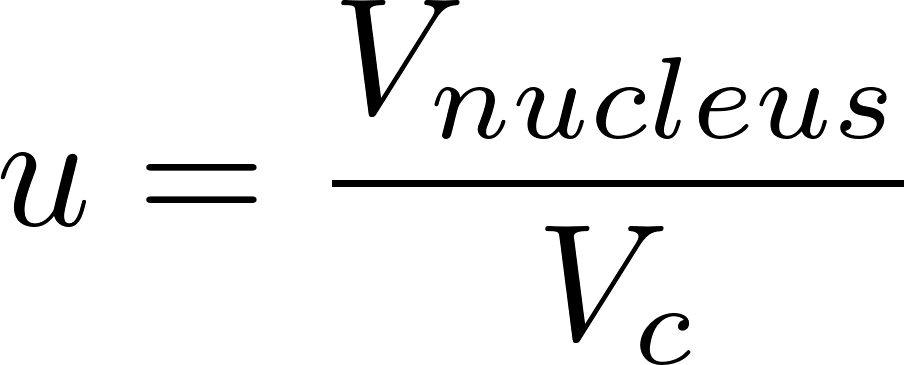 IV) Results
There are no finite size effects on the shear modulus in the inner crust of neutron stars, if we do not take into account nuclei deformation.
Crust deformation induces deformation of nuclei.
If we take into account nuclei deformation, there is a correction factor that decreases the shear modulus (for the deepest layers of inner crust the reduction of the shear modulus reaches  ∼ 25 percent).
Within the adopted approach, the result is universal, i.e. it does not depend on the nucleon interaction model.
Although we have not accounted for neutron adsorption in this report, this effect does not affect the results [see NAZ, Chugunov, MNRAS 518, 3813 (2023)].
Post scriptum
What?
«Physics of Neutron Stars-2023»
Where?
Ioffe Institute, Saint Petersburg, Russia
When?
10 July 2023 – 14 July 2023
III) Nuclei finite size effect. Spheroidal nuclei
Wigner-Seitz cell
(ionic sphere)
Wigner-Seitz cell
Nucleus
When the crystal is deformed, the potential created by the surrounding nuclei in the vicinity of the lattice cell is not spherically symmetric. 
It can lead to deformation of the nuclei. 
Here this effect is investigated in the ion ellipsoid model
Nucleus
III) Nuclei finite size effect. Spheroidal nuclei
Wigner-Seitz cell
(ionic sphere)
Wigner-Seitz cell
Nucleus
Energy change
The bulk energy: not modified
The surface energy: The surface area is increased
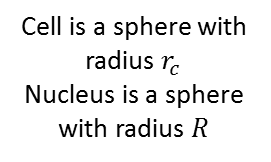 Nucleus
Virial theorem [Baym, Bethe, Pethick, Nucl. Phys. A 1971, 175, 225–271]
(Equilibrium by the number of nuclei=optimal size of the cell)
Introduction
Elastic theory for neutron star crust
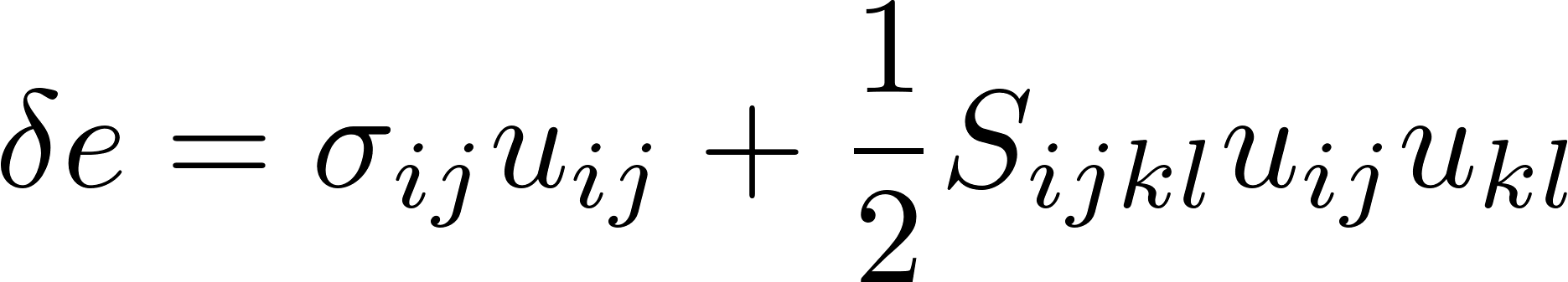 Elastic energy density due deformation
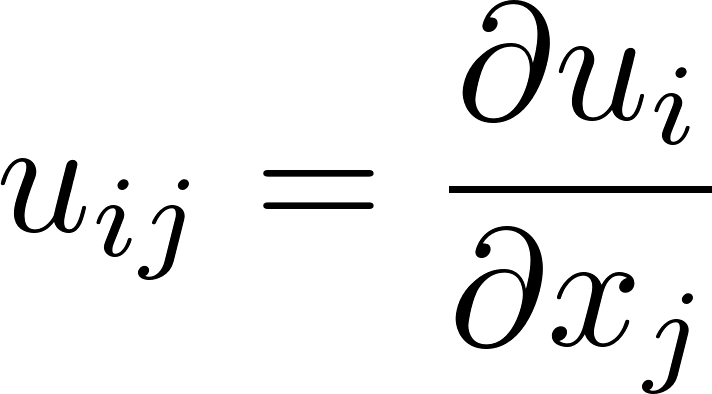 Displacement gradient
The change of the stress tensor
for polycrystalline
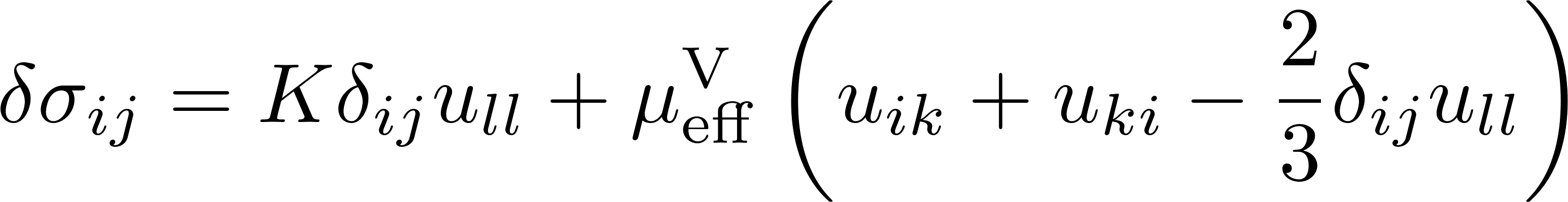 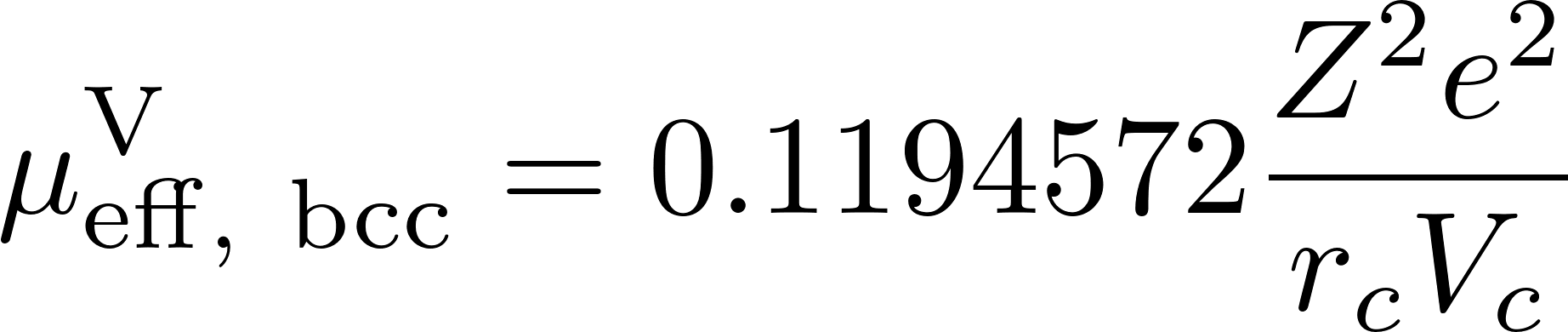 (Baiko D. A., 2011, MNRAS, 416, 22)
Effective shear modulus for polycrystalline crust,  as calculated assuming within point-like nuclei approximation
Some corrections are also known:
finite temperature (nuclei motion): Baiko (2011, 2012), Horowitz&Hughto (2008)
electron screening: Baiko (2011, 2012), Kozhberov (2022)
Only for point-like nuclei
II) Elastic theory for neutron star crust
Universal relation for the Voigt averaged shear modulus of the
polycrystalline matterd and the Coulomb (Madelung) energy density of undeformed state
(point-like nuclei)
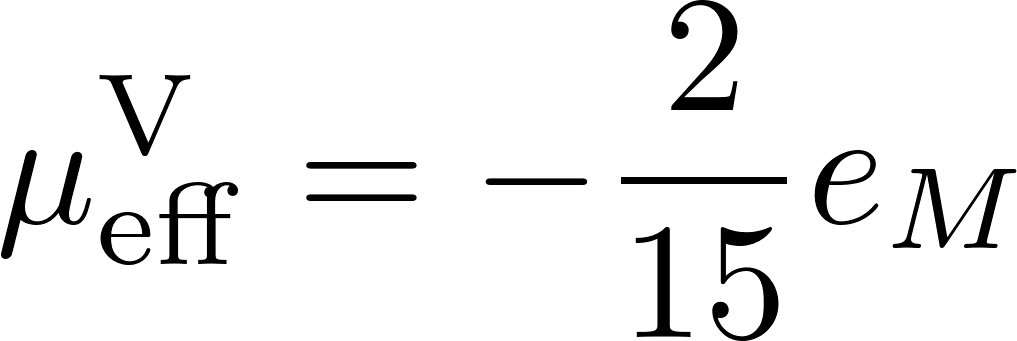 (Chugunov A.I., MNRAS 500, L17–L21, 2021)
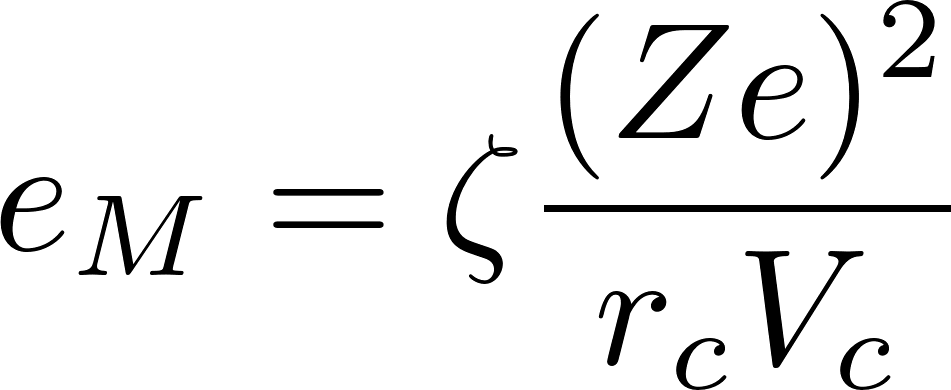 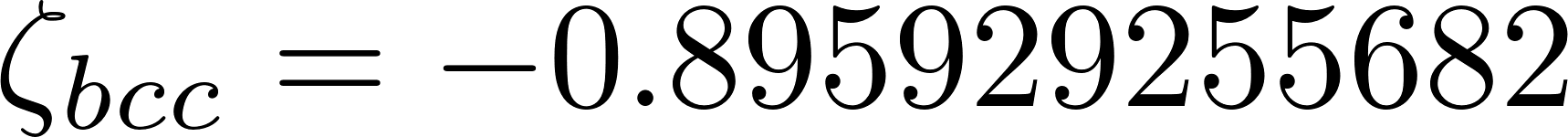 (Baiko D. A., Potekhin A. Y., Yakovlev D. G., 2001, Phys. Rev. E, 64, 057402)
– the Madelung constant undeformed state that depends on lattice type
(point-like nuclei)
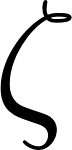 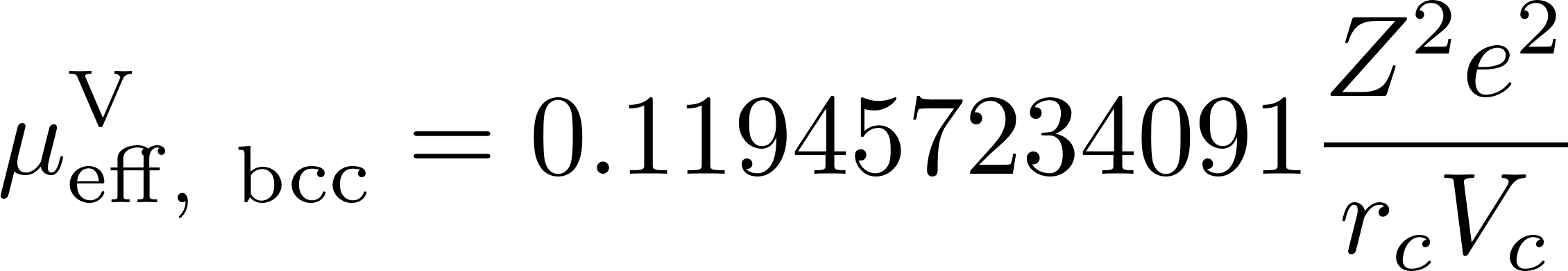 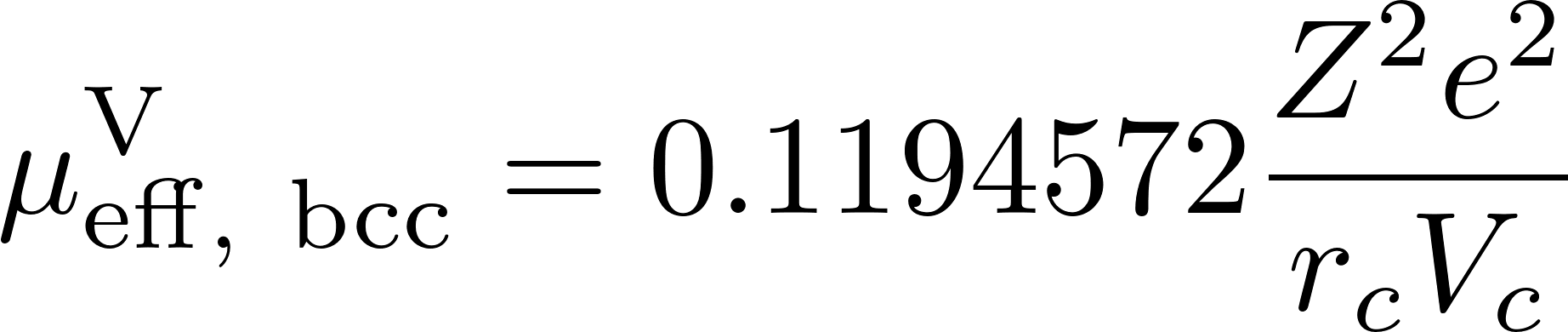 direct calculation
(Baiko D. A., 2011, MNRAS, 416, 22)
How to calculate the shear modulus?
On the one hand, ion sphere model
Wigner-Seitz cell
(ionic sphere)
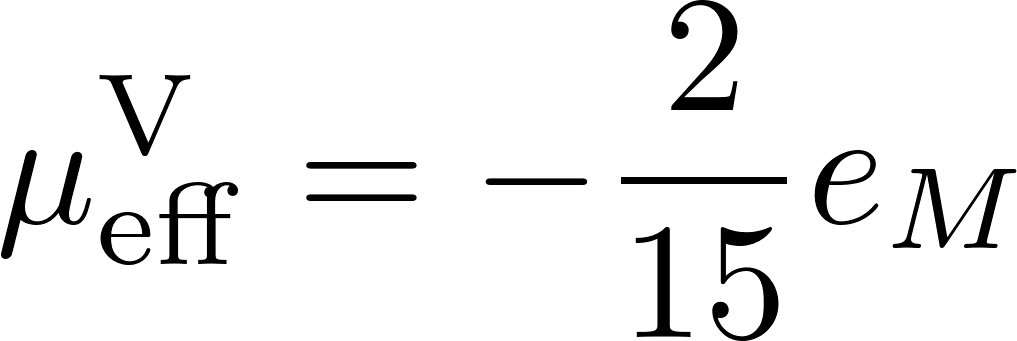 Point-like nucleus
(Chugunov A.I., 2021)
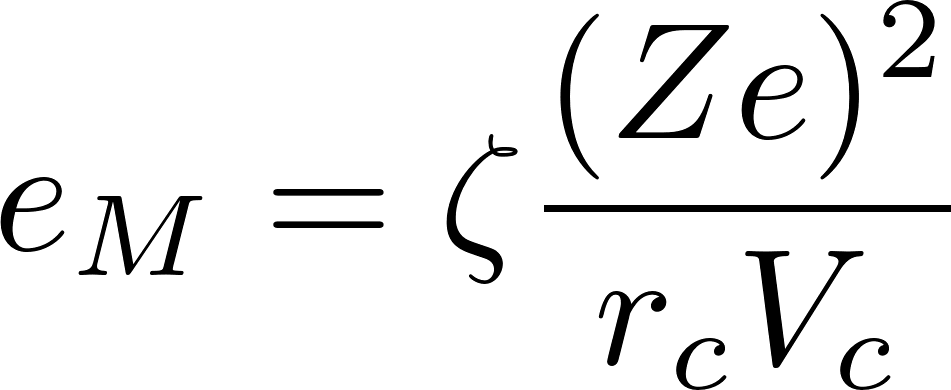 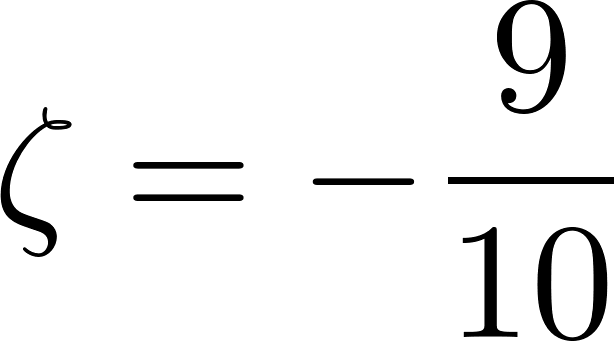 Ion sphere model:
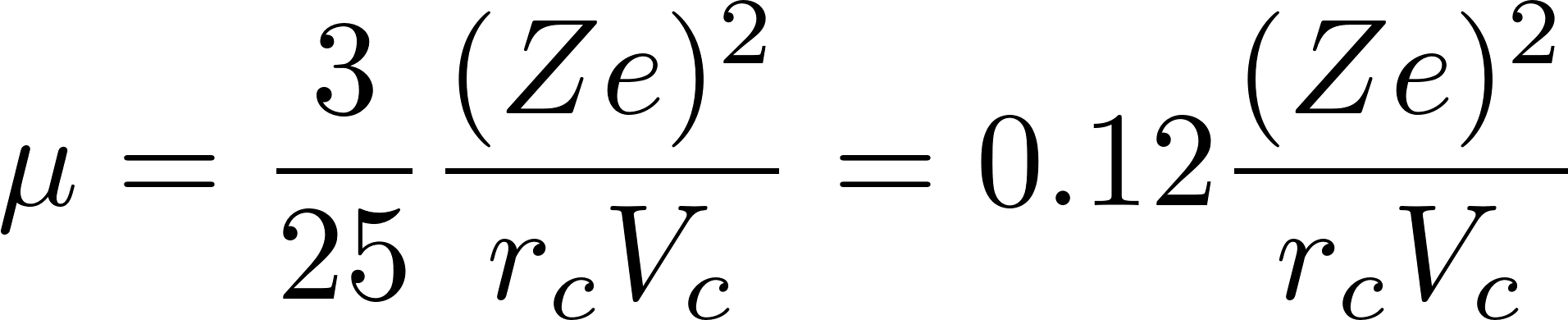 Close values!
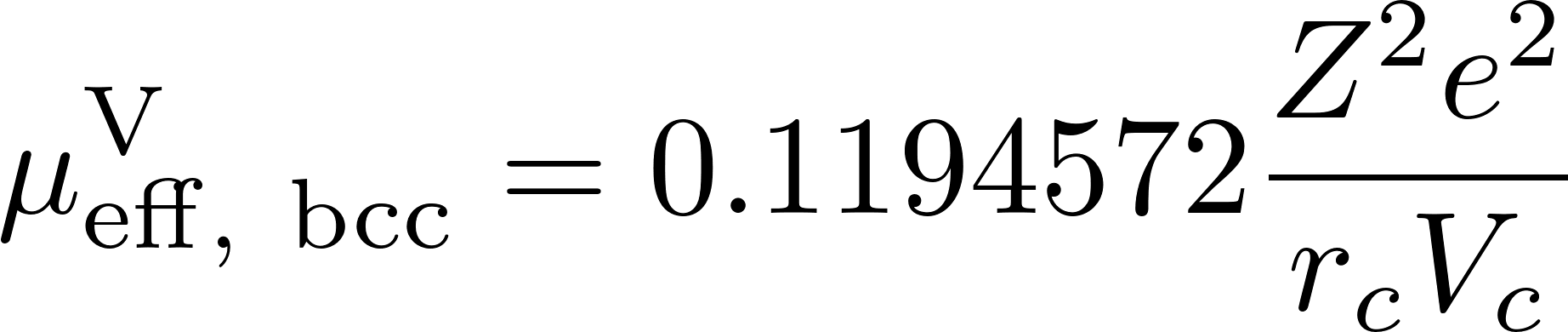 (Baiko D. A., 2011, MNRAS, 416, 22)
How to calculate the shear modulus?
On the one hand, ion sphere model
Wigner-Seitz cell
(ionic sphere)
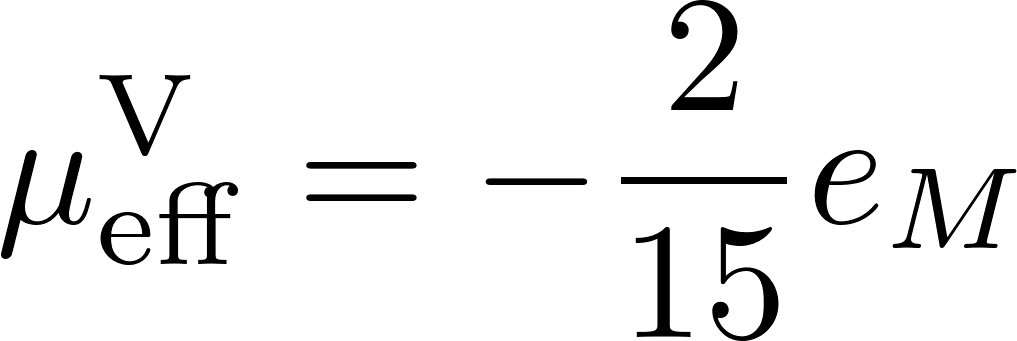 Point-like nucleus
(Chugunov A.I., 2021)
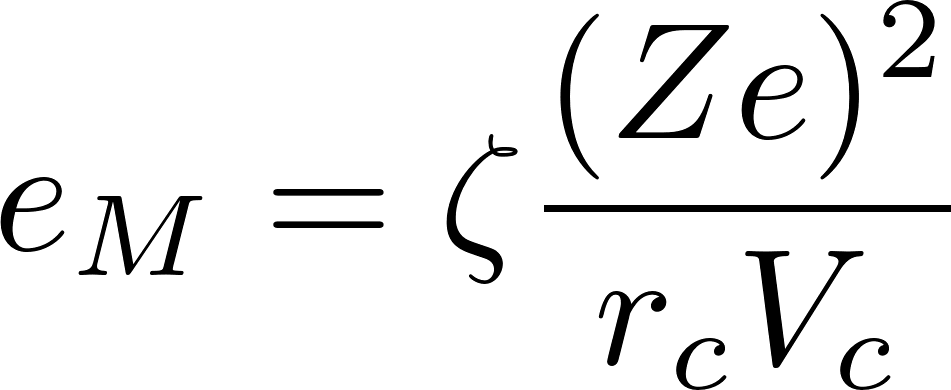 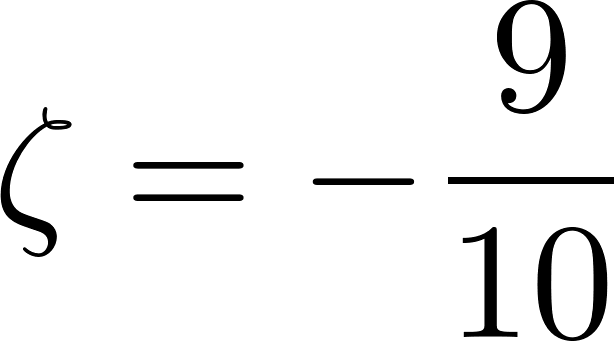 Ion sphere model:
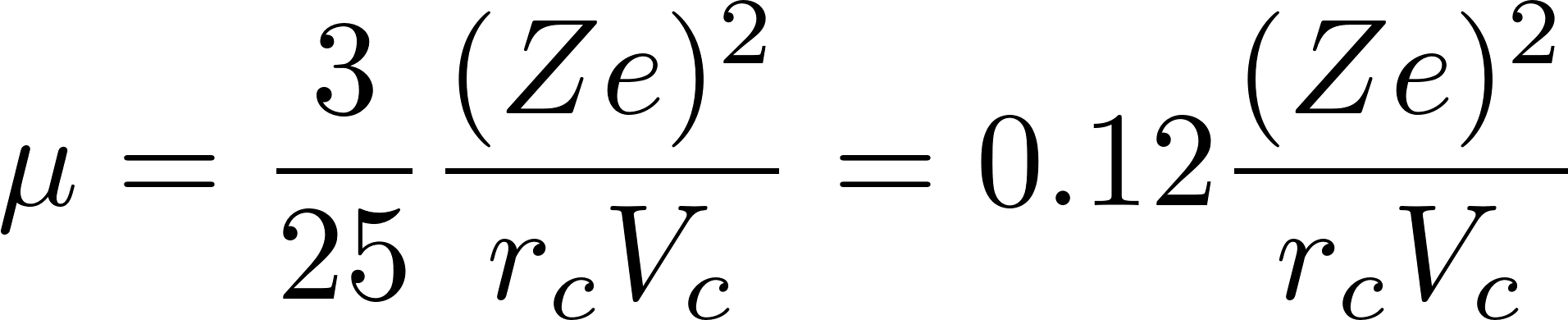 Close values!
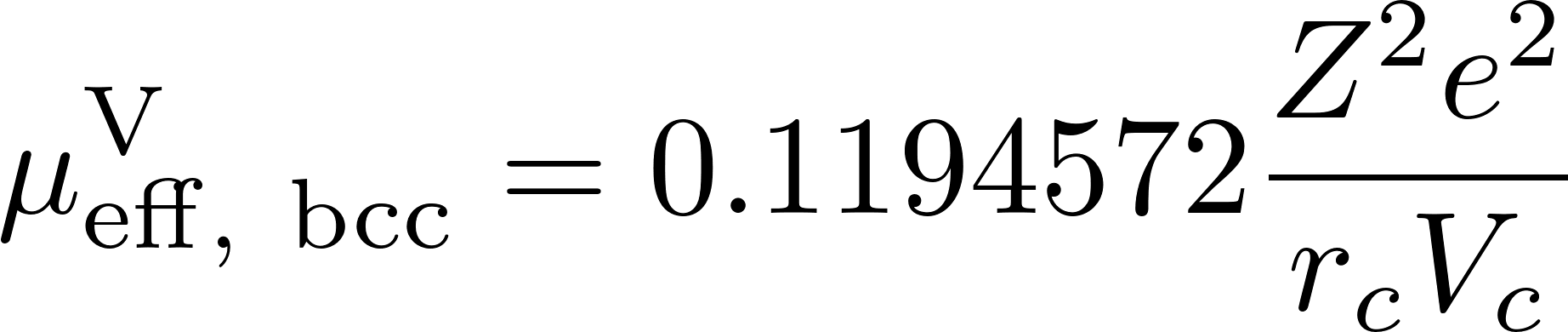 (Baiko D. A., 2011, MNRAS, 416, 22)